Special Topics In Robotics
Gear-MotorsTime to Speed & Location
David Giandomenico 			 October 23, 2013
2013
Distance vs time & gear reduction
Distance ✚
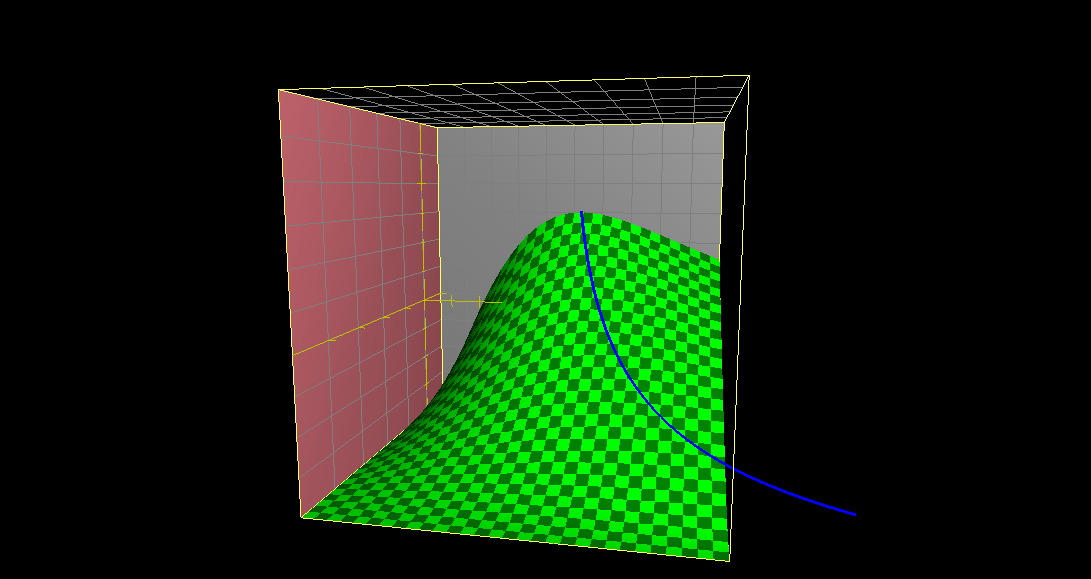 Time ✚
 Gear Reduction  ✚
Force vs Speed
Force vs Speed
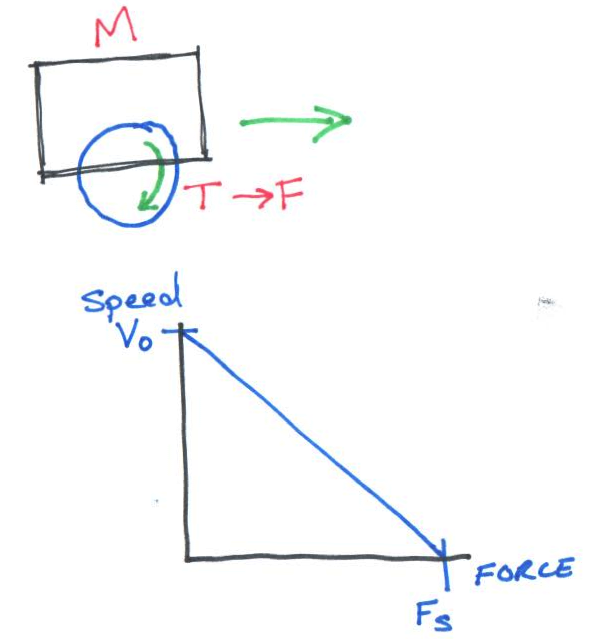 Effect of Gear Reduction
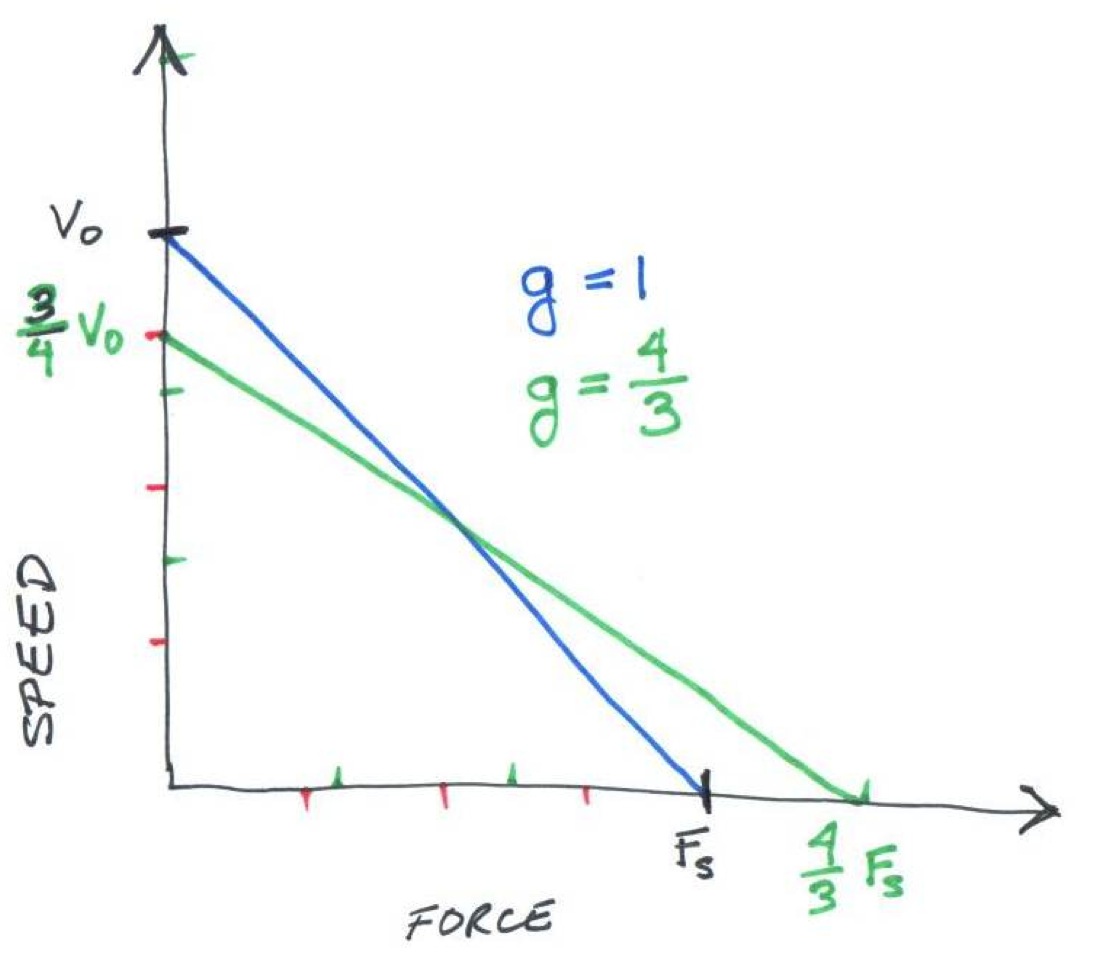 Force
Newton’s 2nd Law
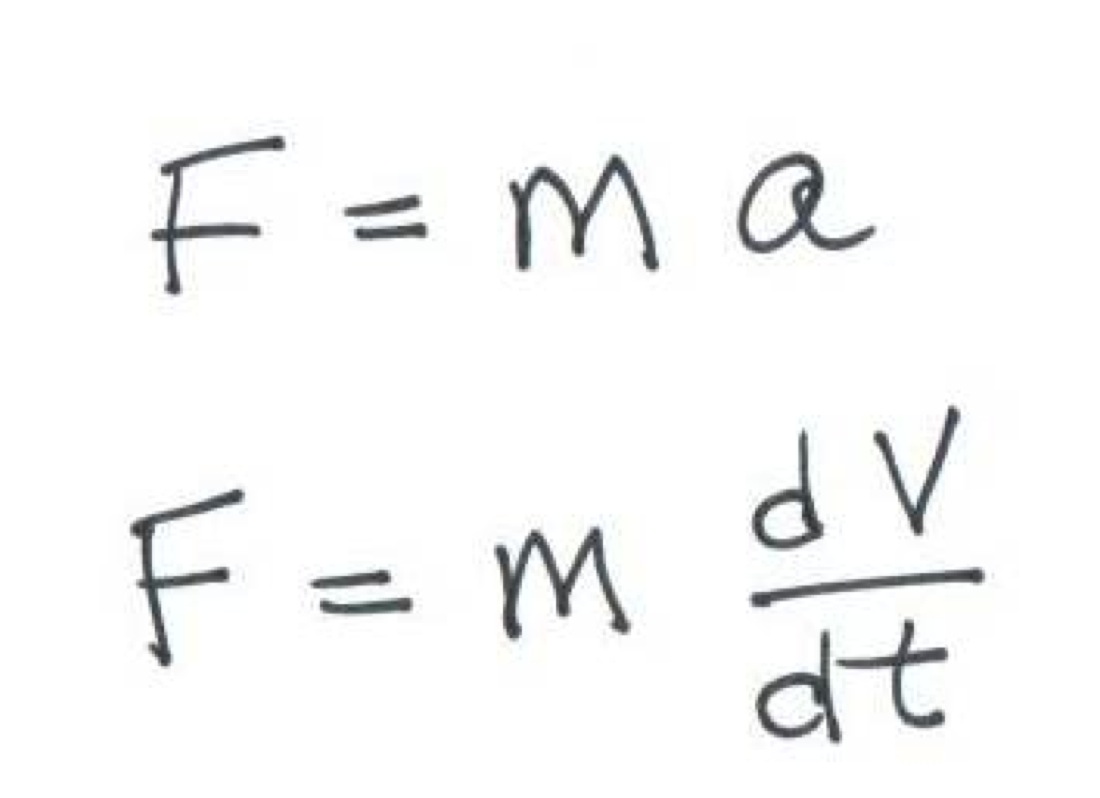 Need 2nd relation
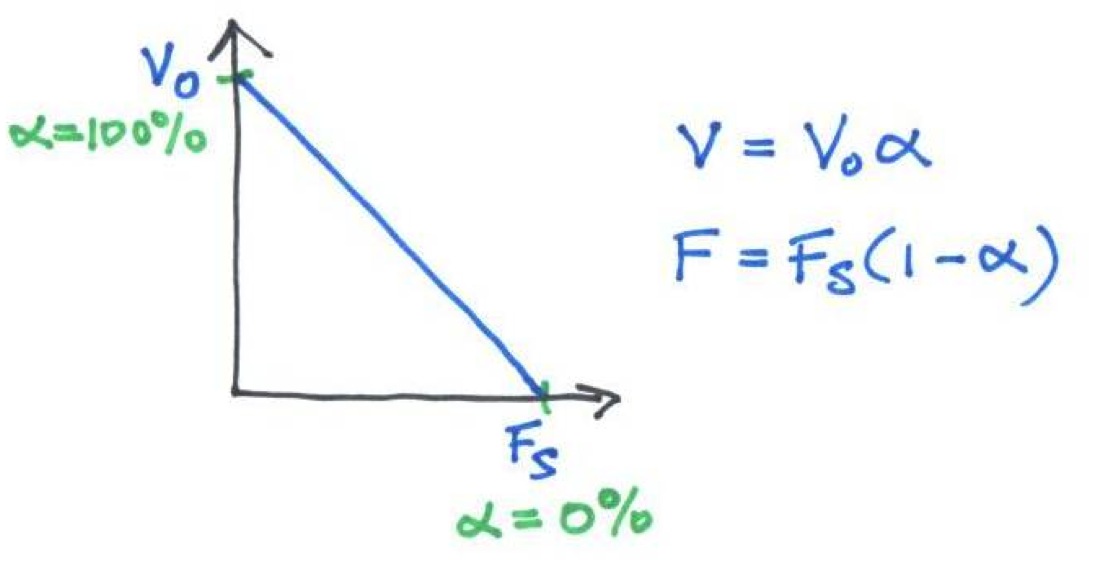 Need 2nd relation
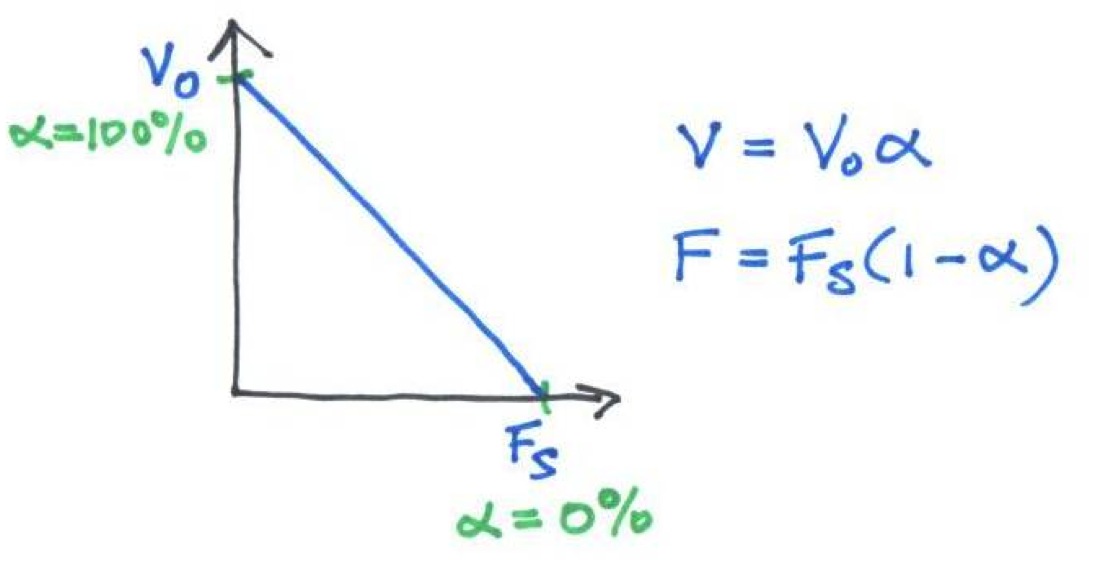 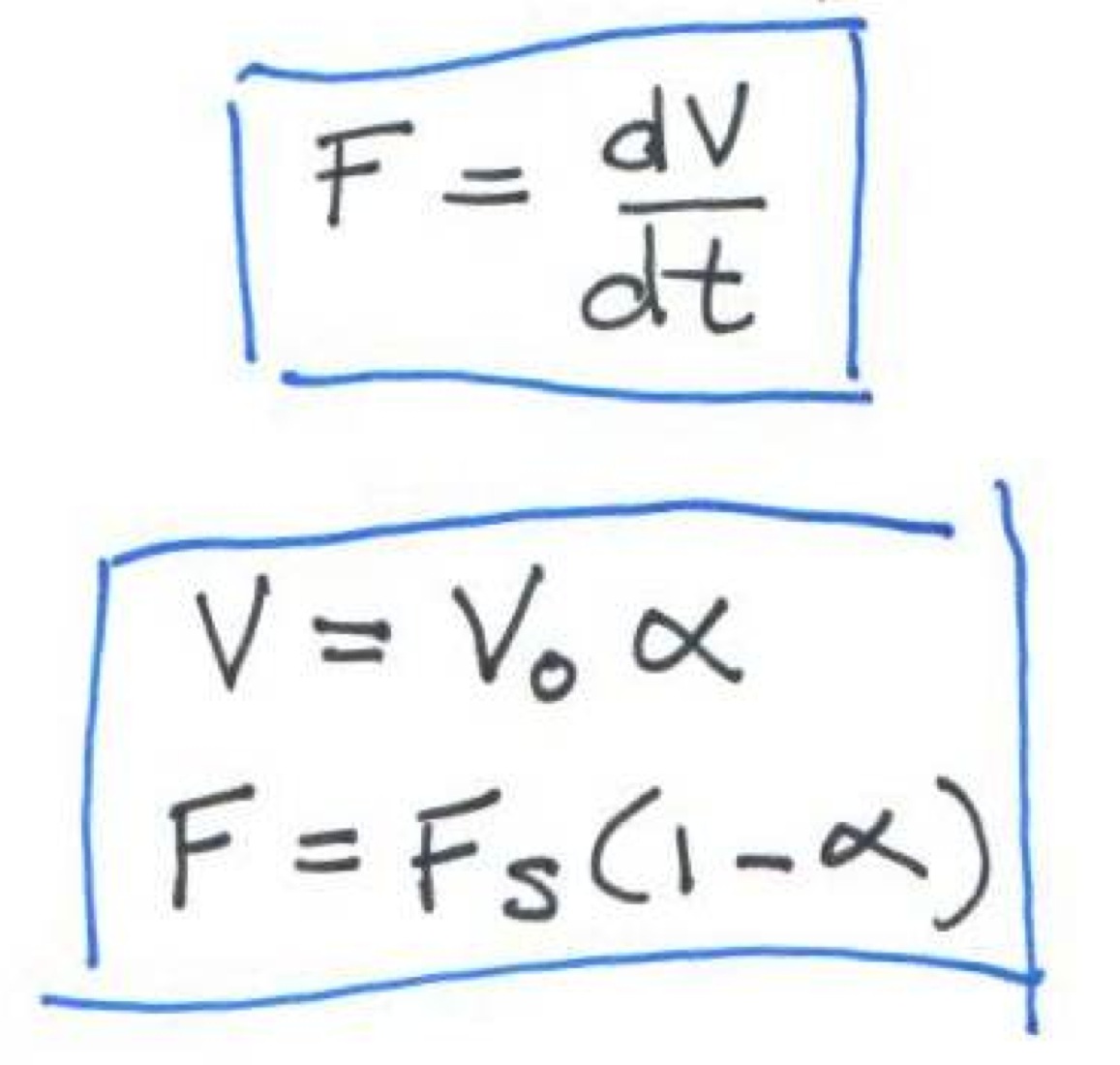 m
Do the math...
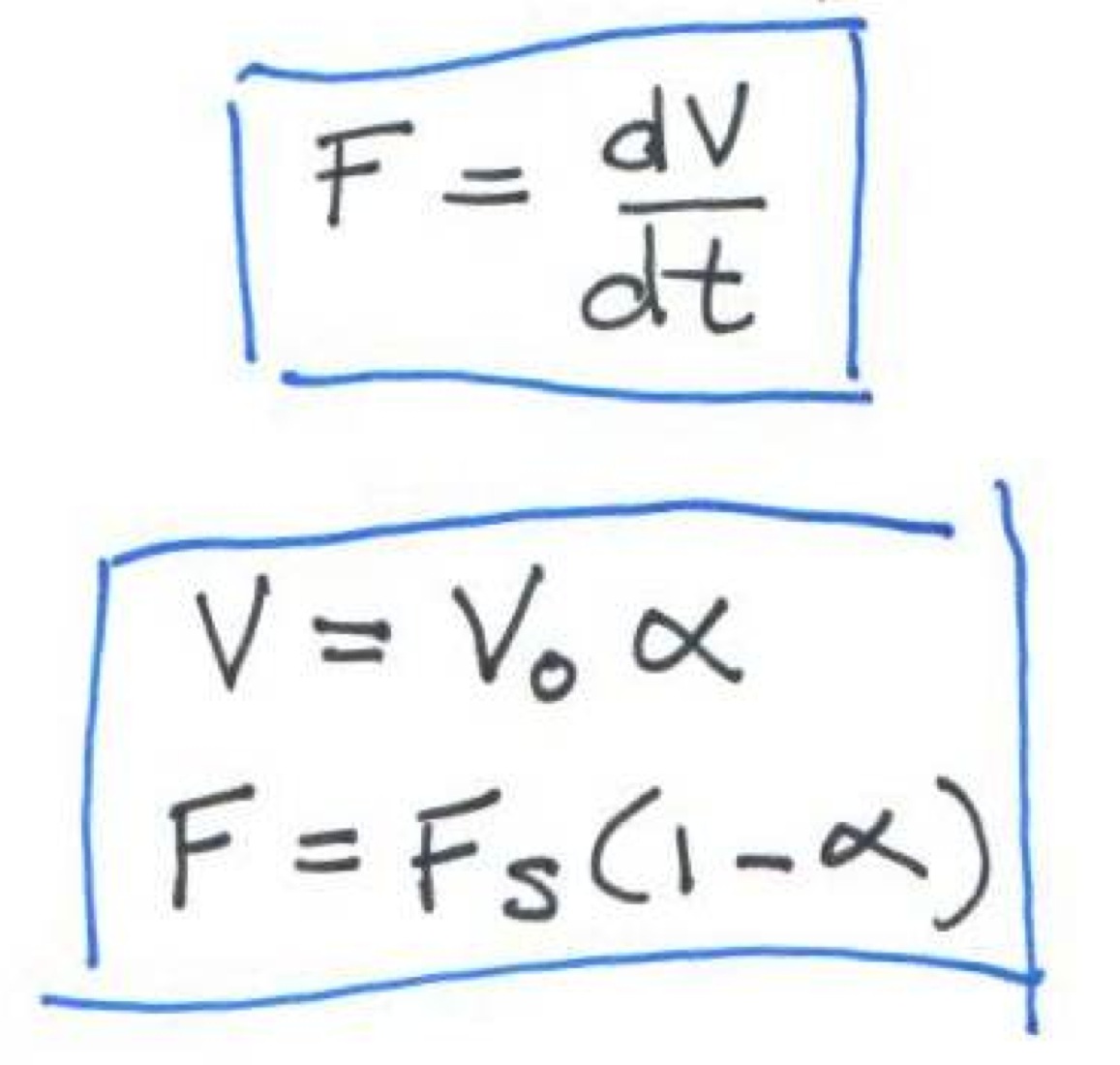 m
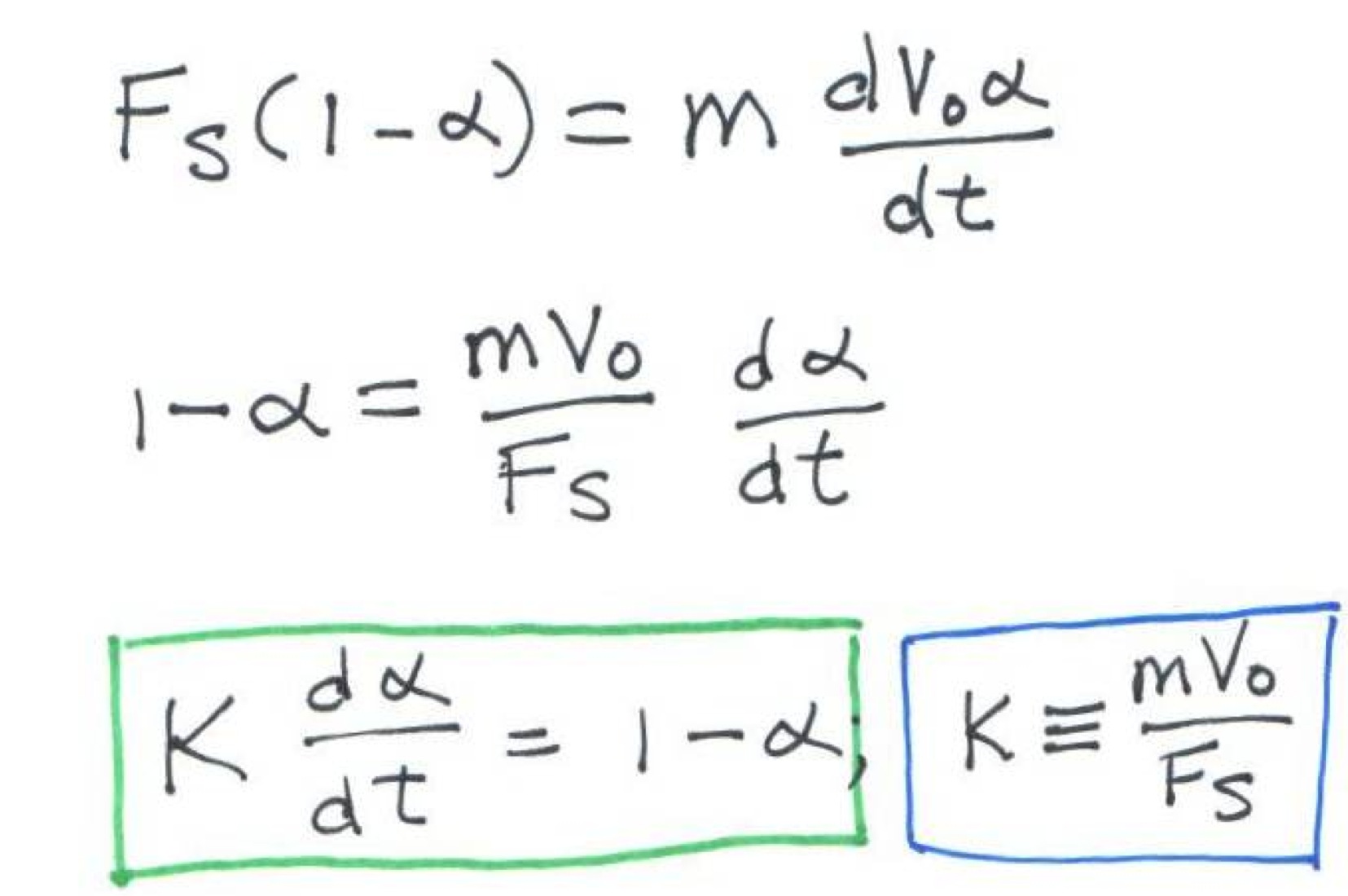 Solve the Differential Equation
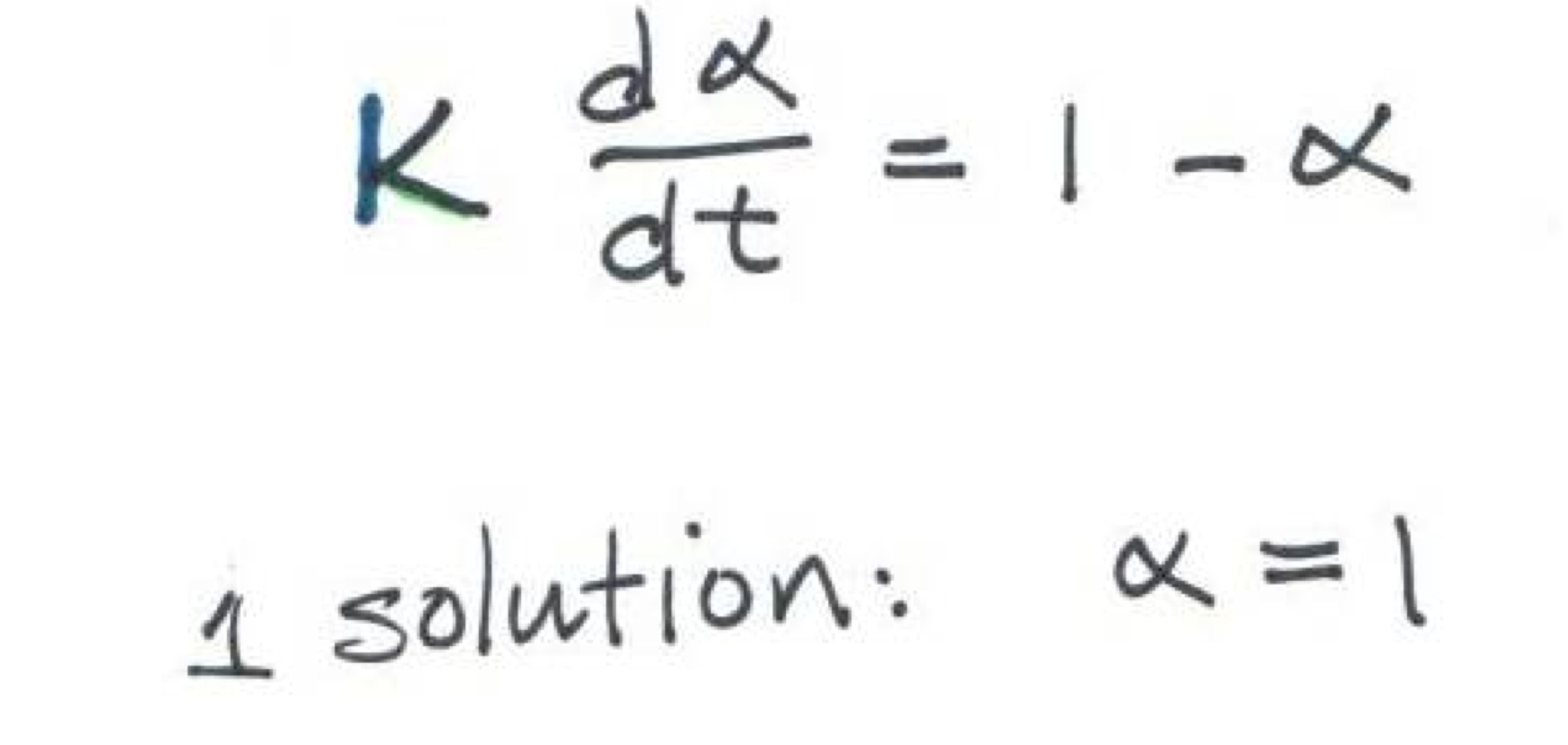 2nd Solution
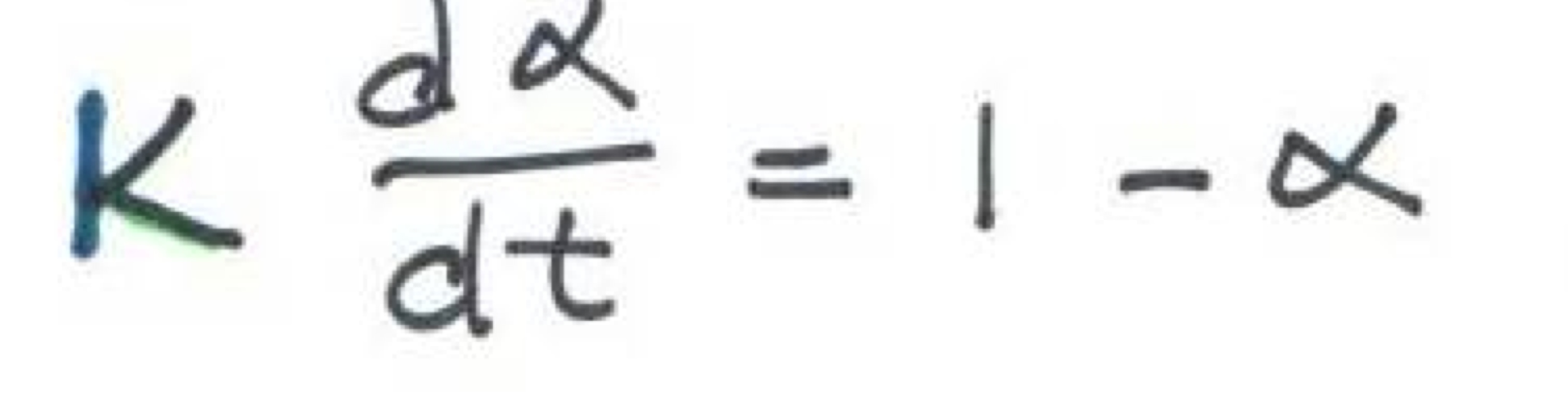 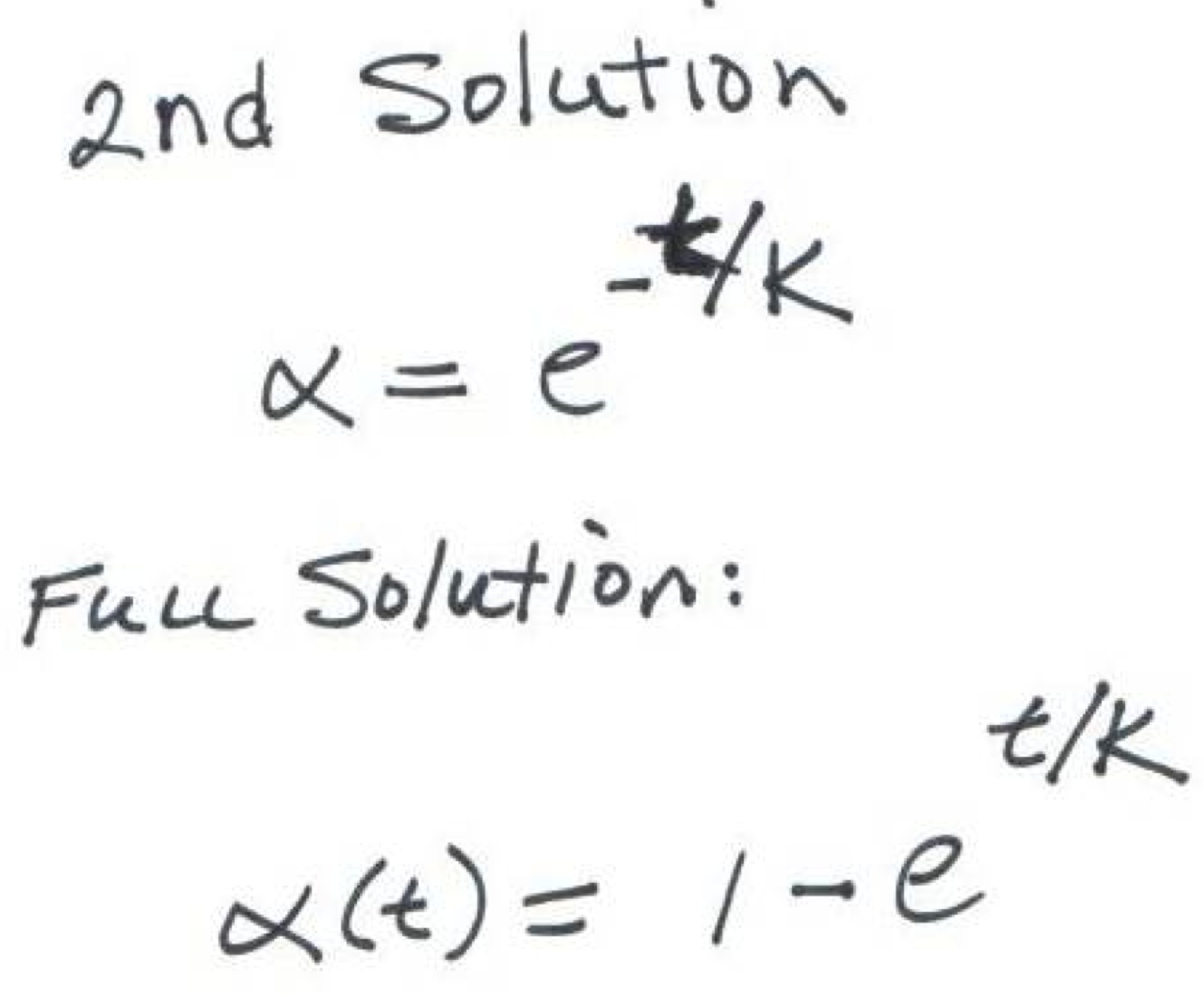 A
Choose A = -1 so that α(0)=0
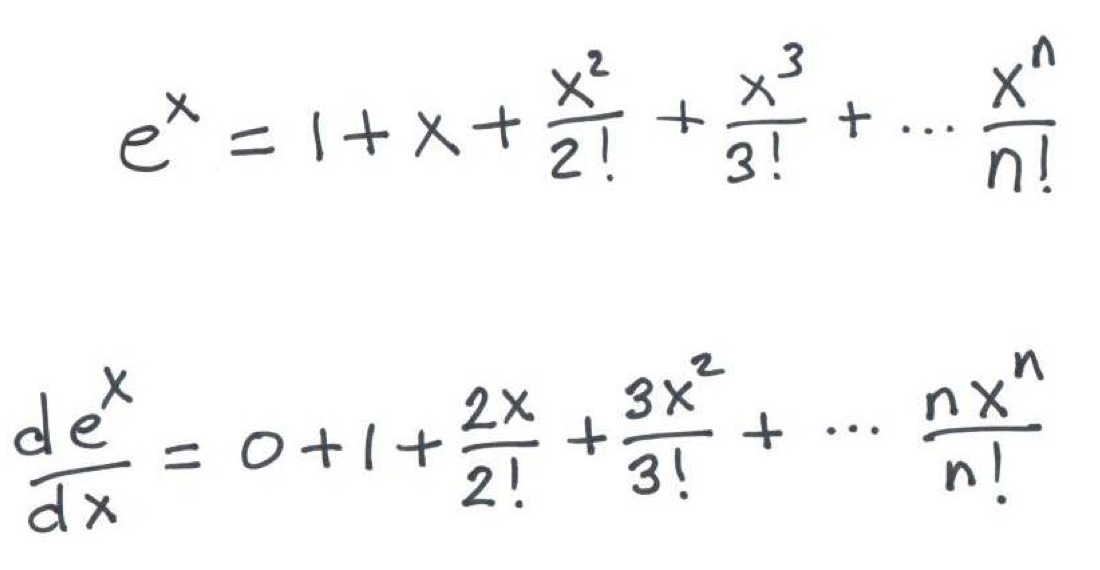 -1
f(x) = e-x   Slope of f(x) = -f(x)
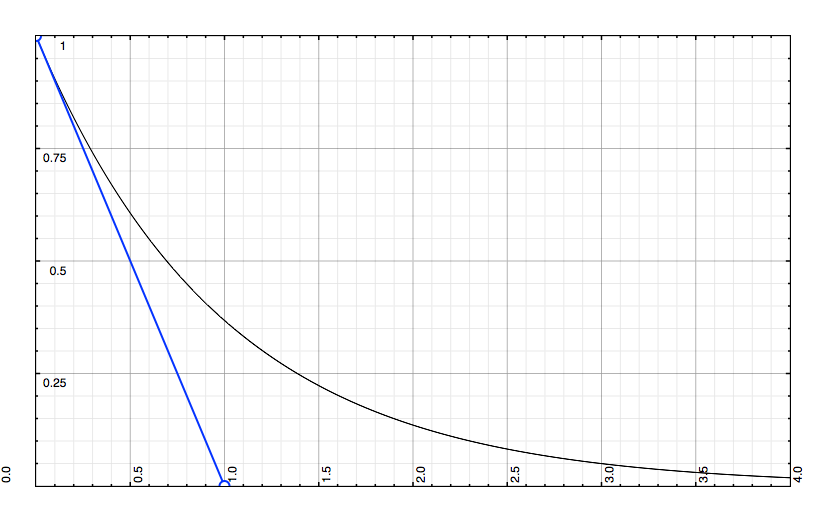 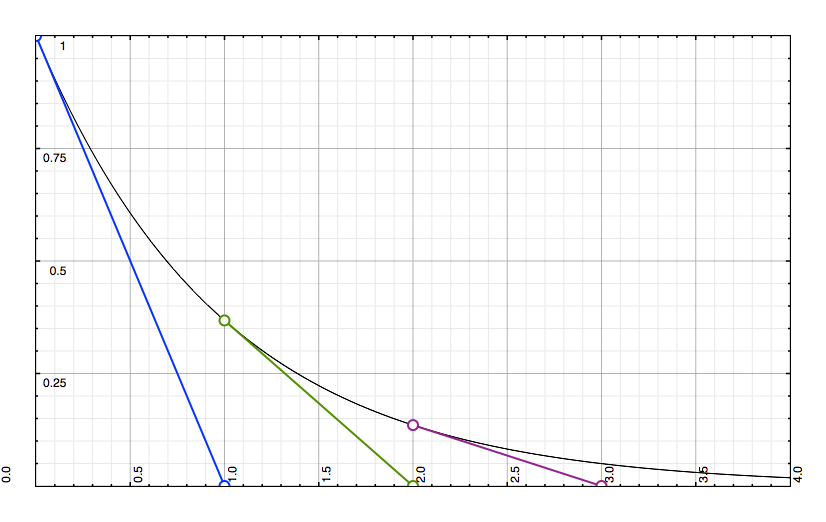 e-t/k   Effect of Time constant, K
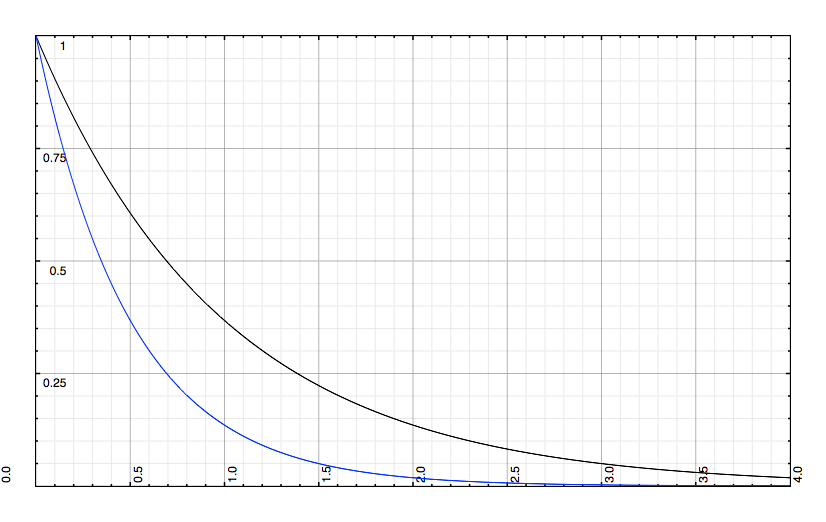 K = 1
K = 1/2
K for our Robot
[Speaker Notes: Analyse for units.]
K for our Robot
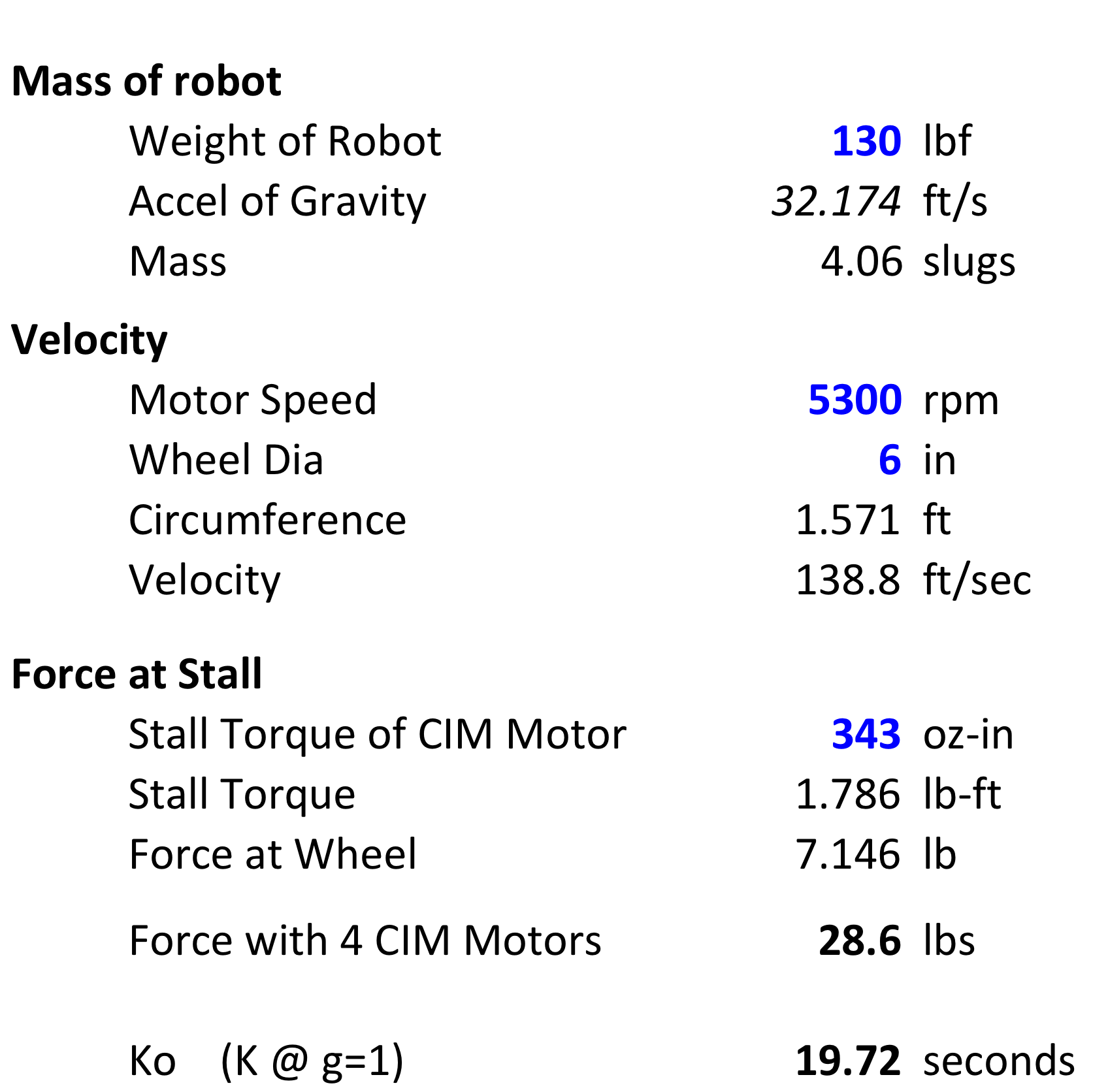 A pound-force is the amount of force required to accelerate a slug at a rate of 1 ft/s2
Add Gear RductionImprove Force at Wheel
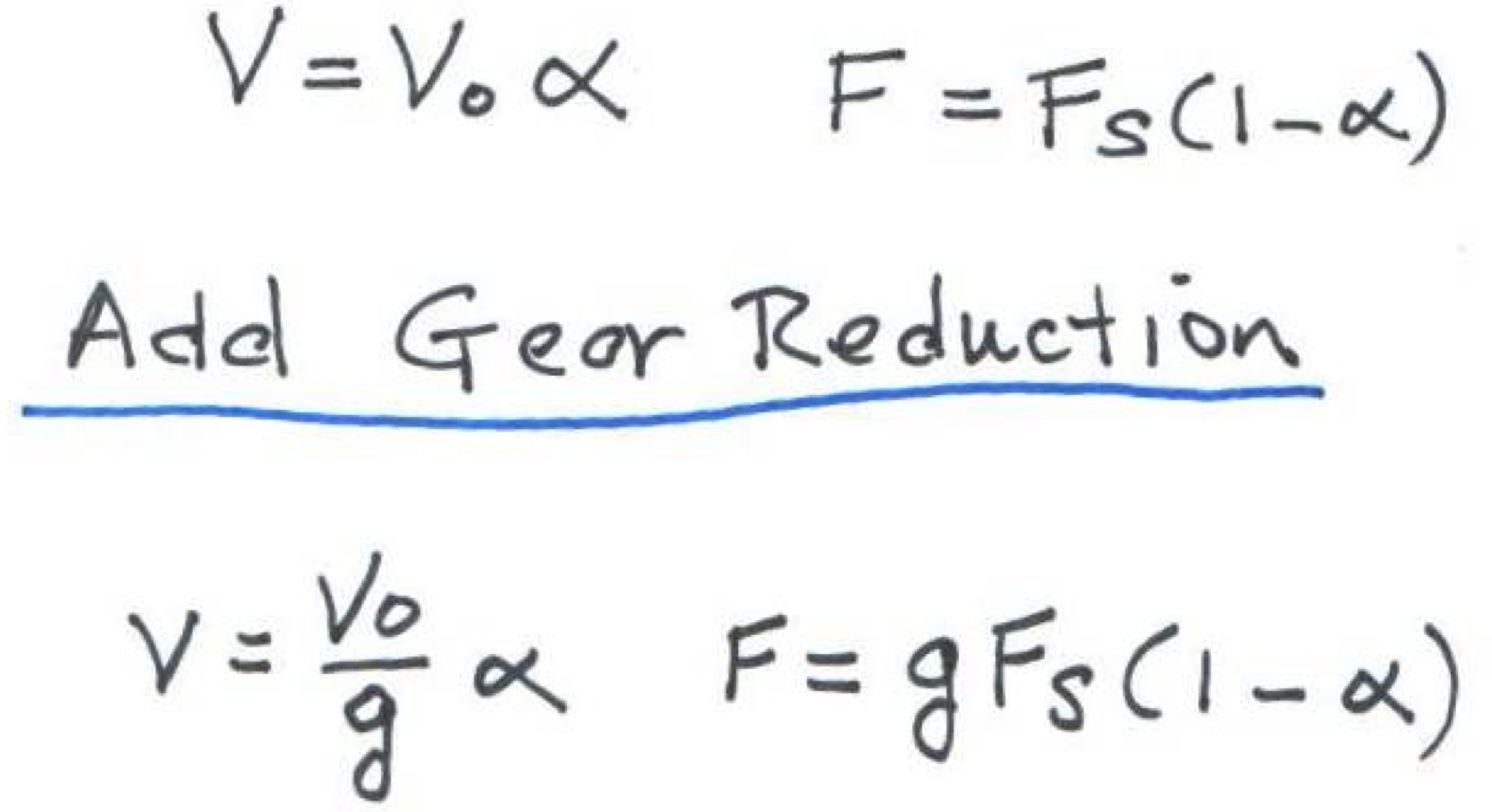 Speed/Force diff.eq.with Gear Reduction
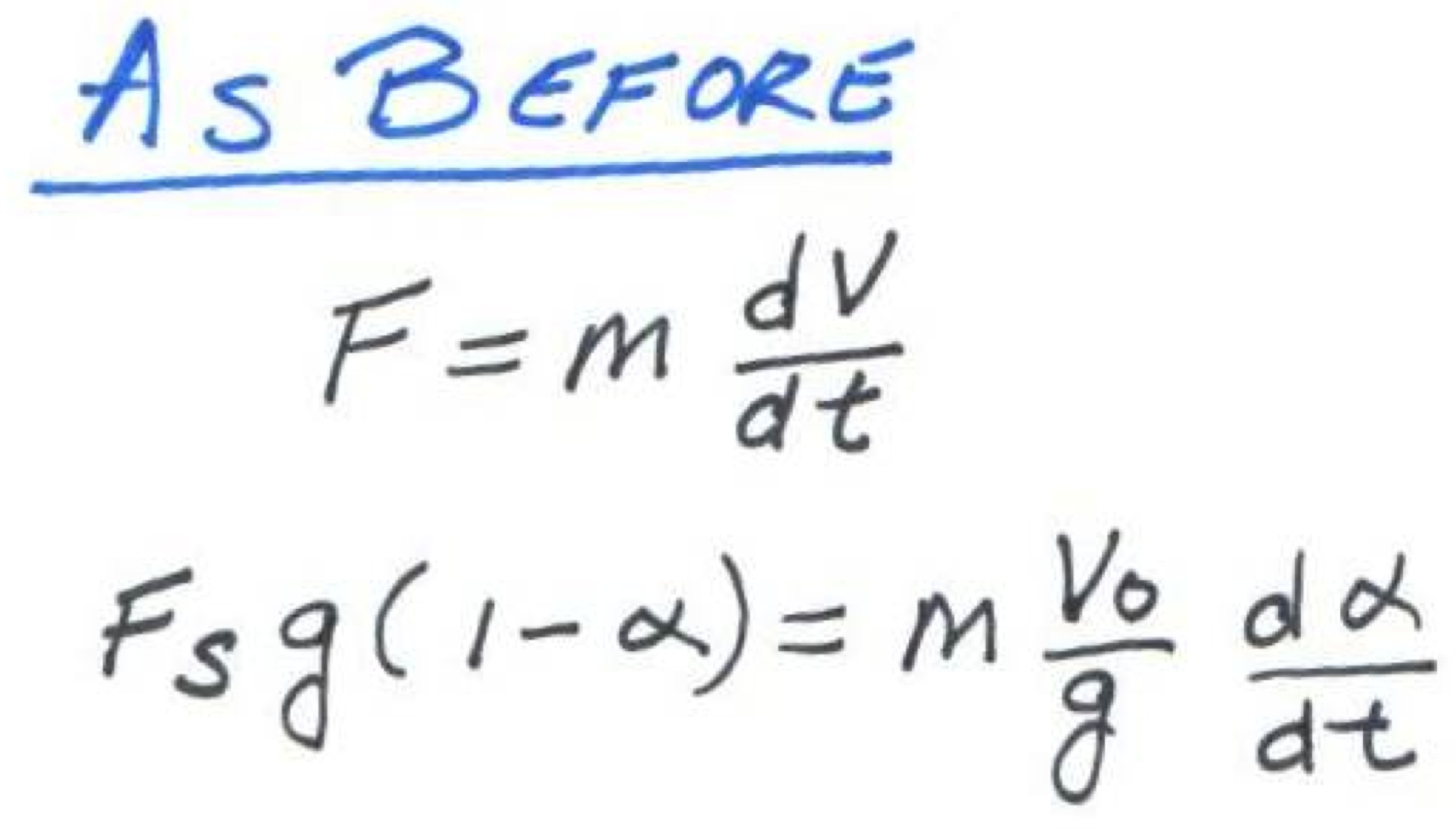 Speed/Force diff.eq.with Gear Reduction
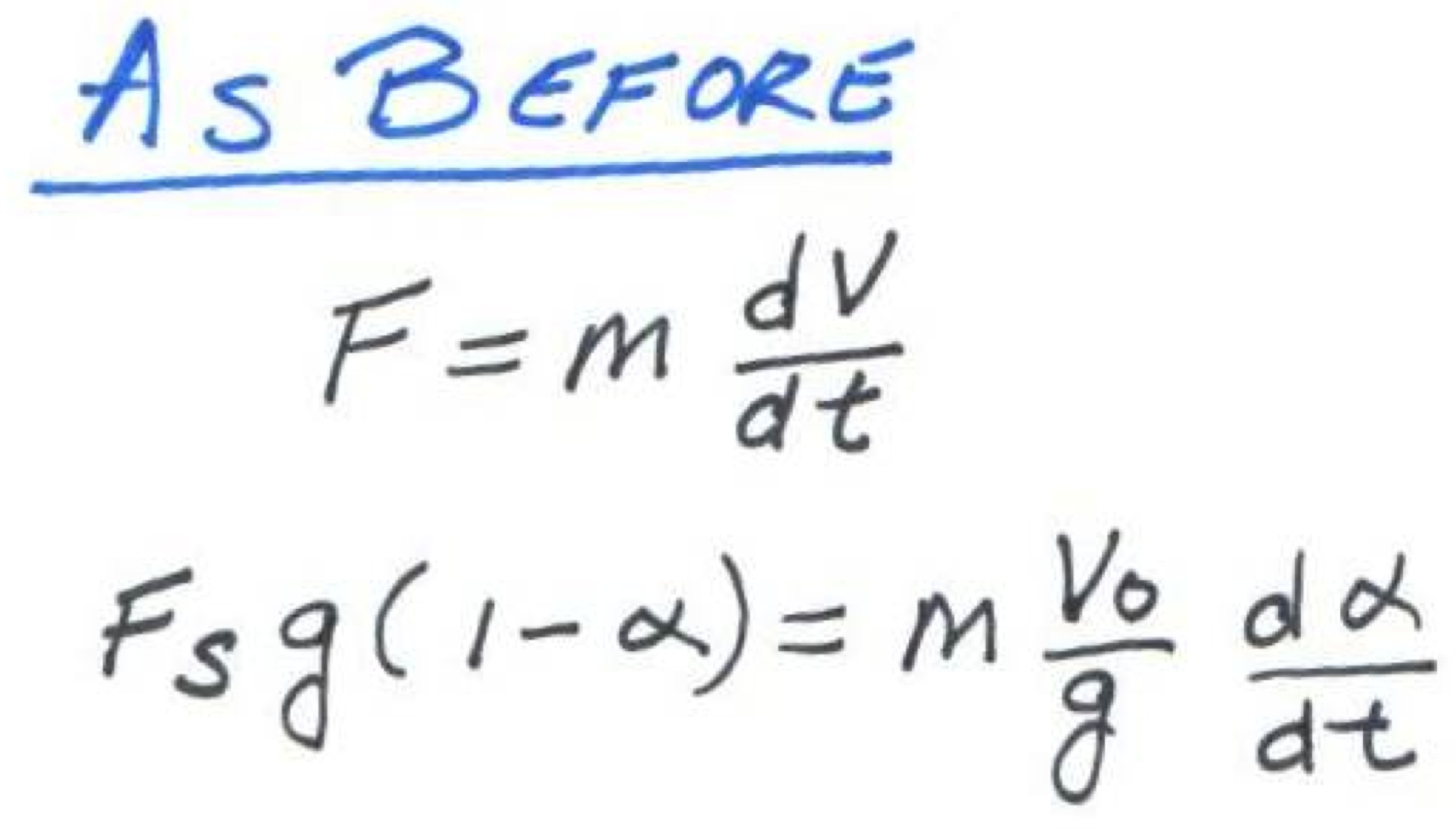 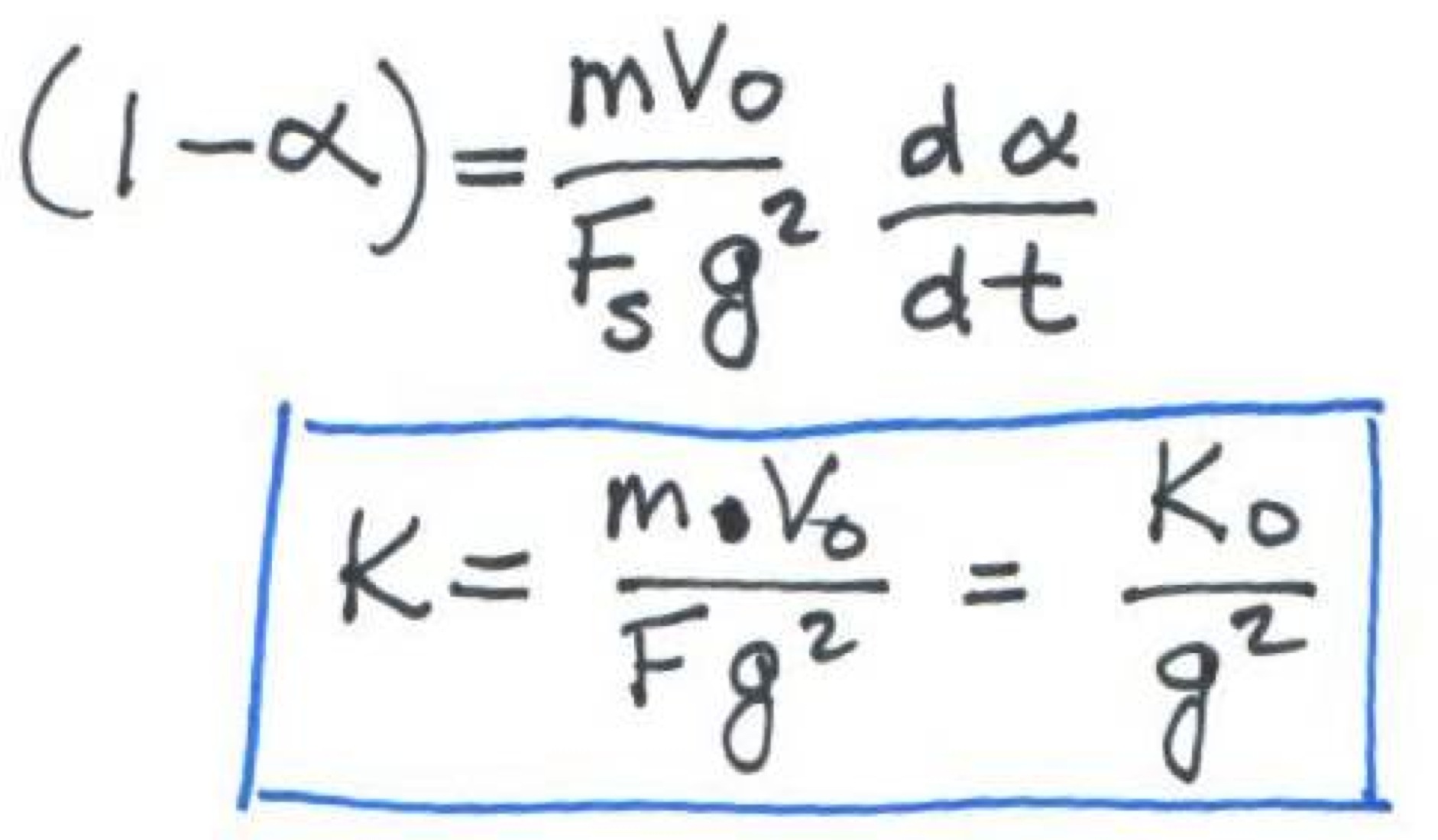 K for our Robot
[Speaker Notes: Analyse for units.]
Effect on Alpha(t,g)
Velocity as function of GearRedux
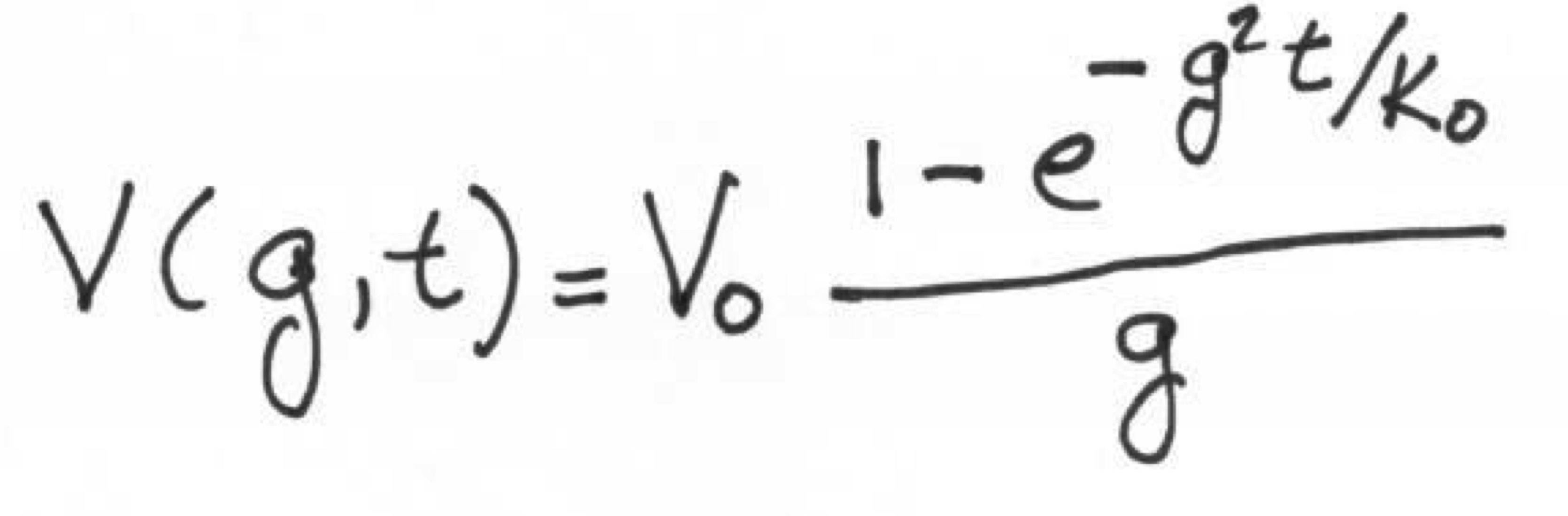 Effect on Velocity(t,g)
Optimize V – pick best ‘g’
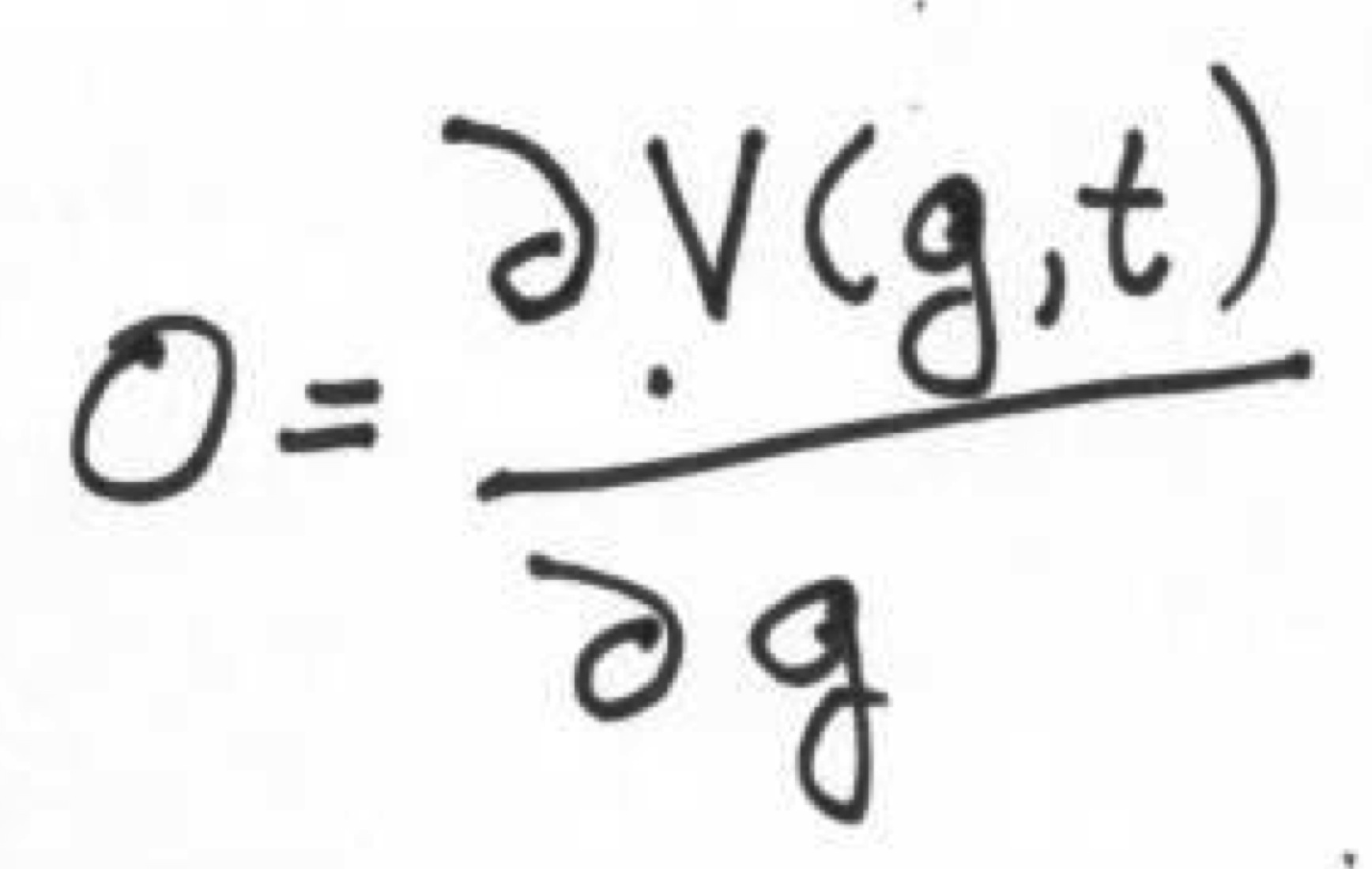 Optimize V – pick best ‘g’
Quotient Rule for derivatives:
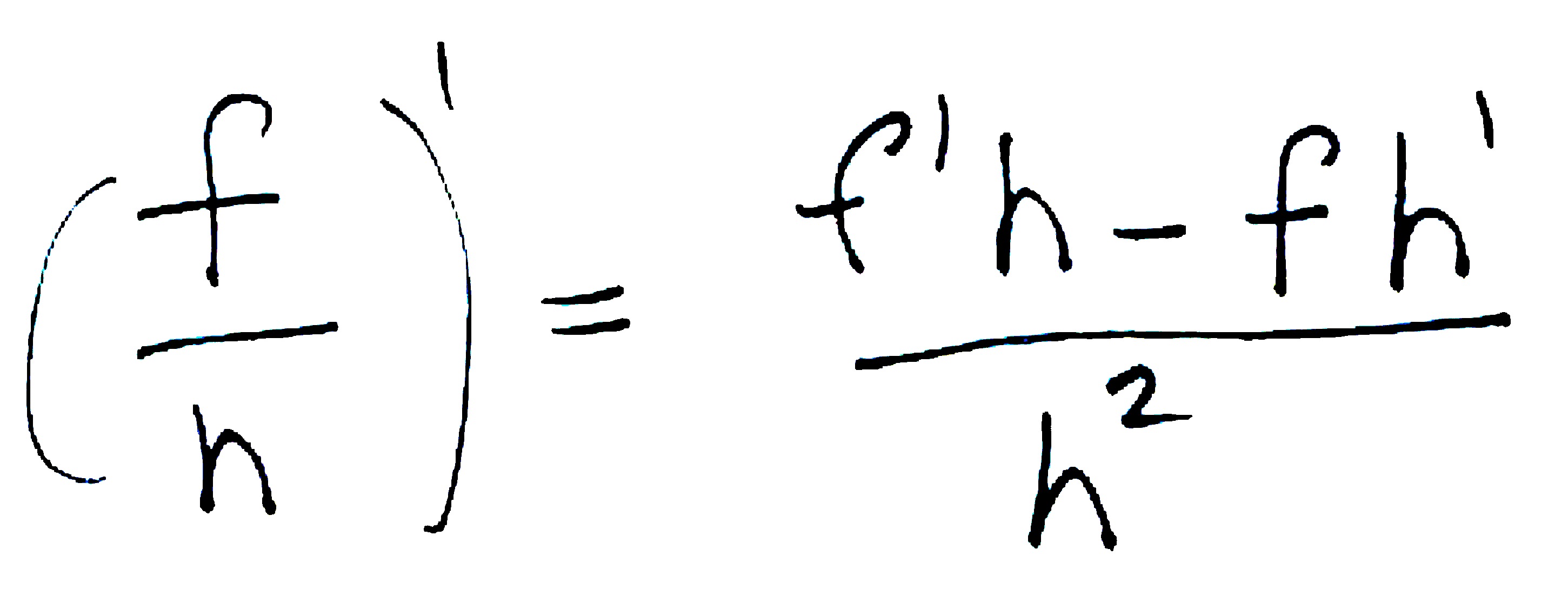 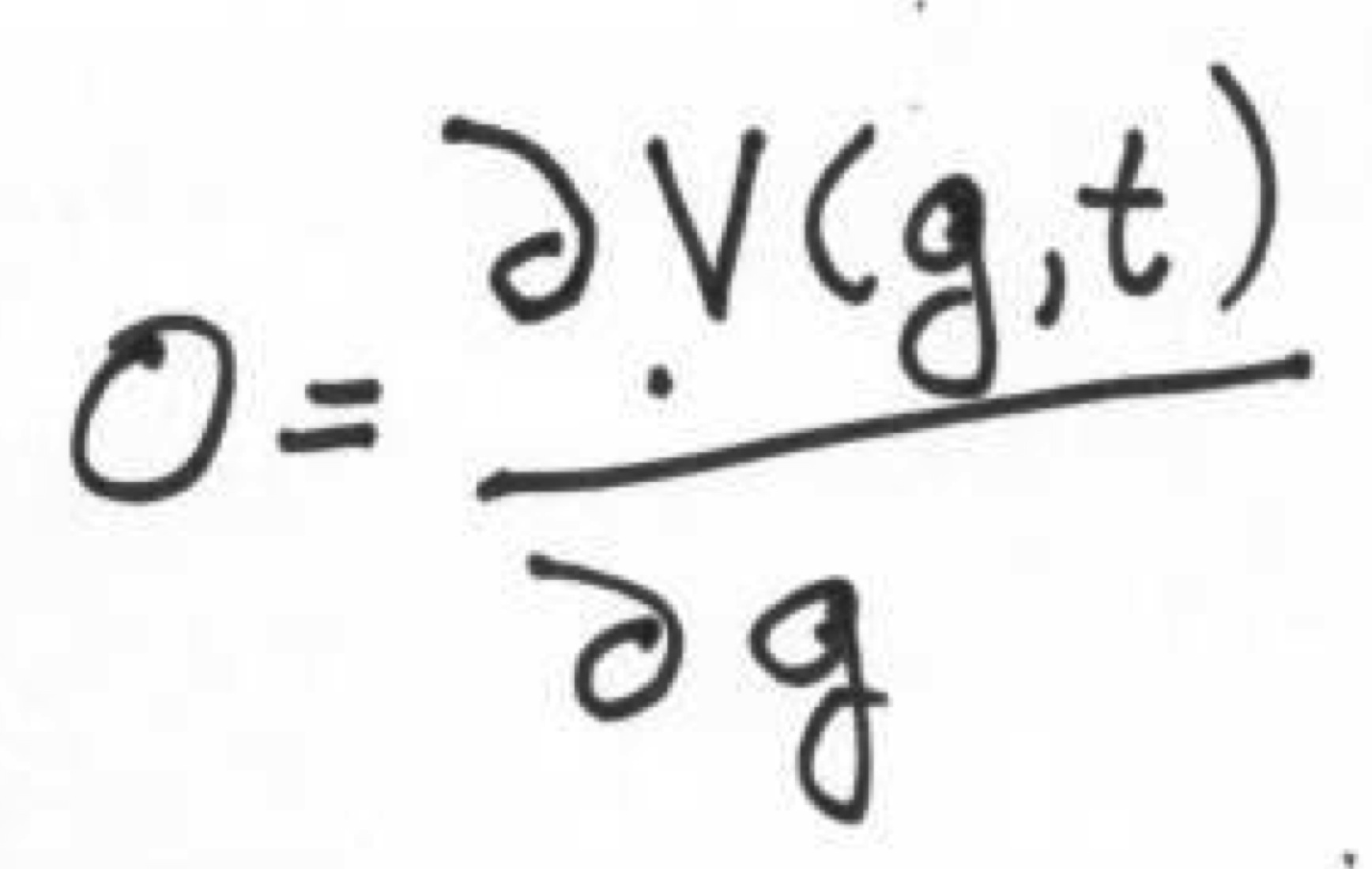 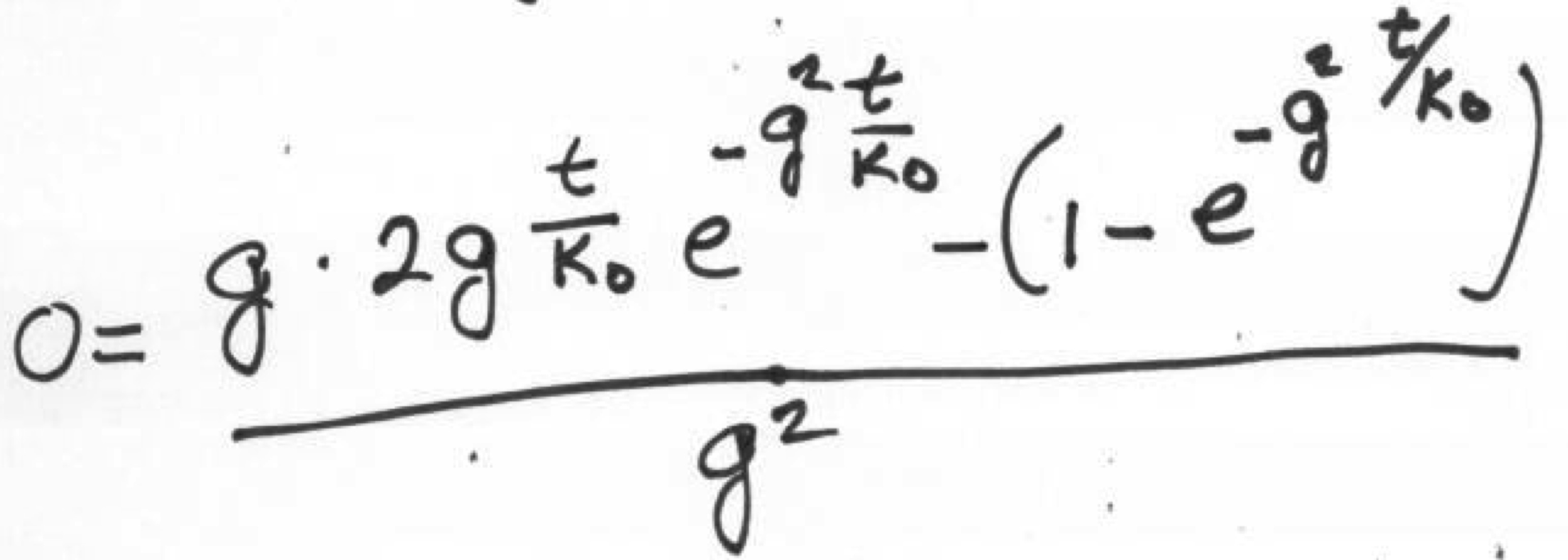 Optimize V – pick best ‘g’
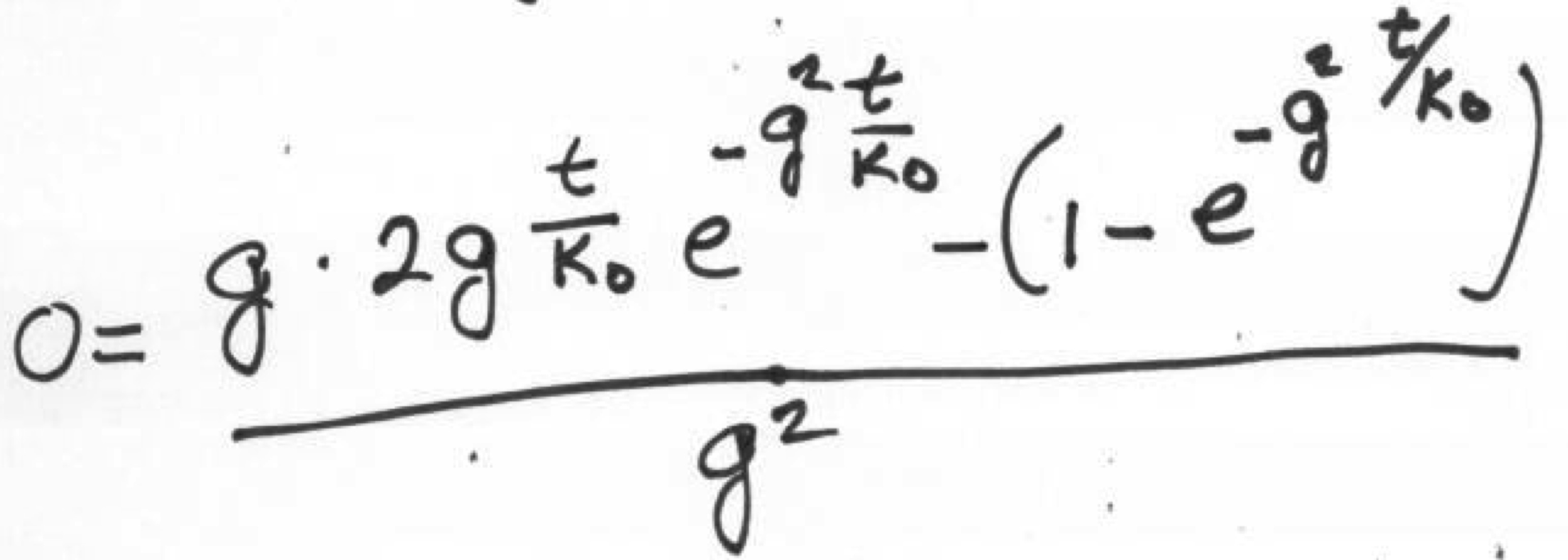 Quotient Rule for derivatives:
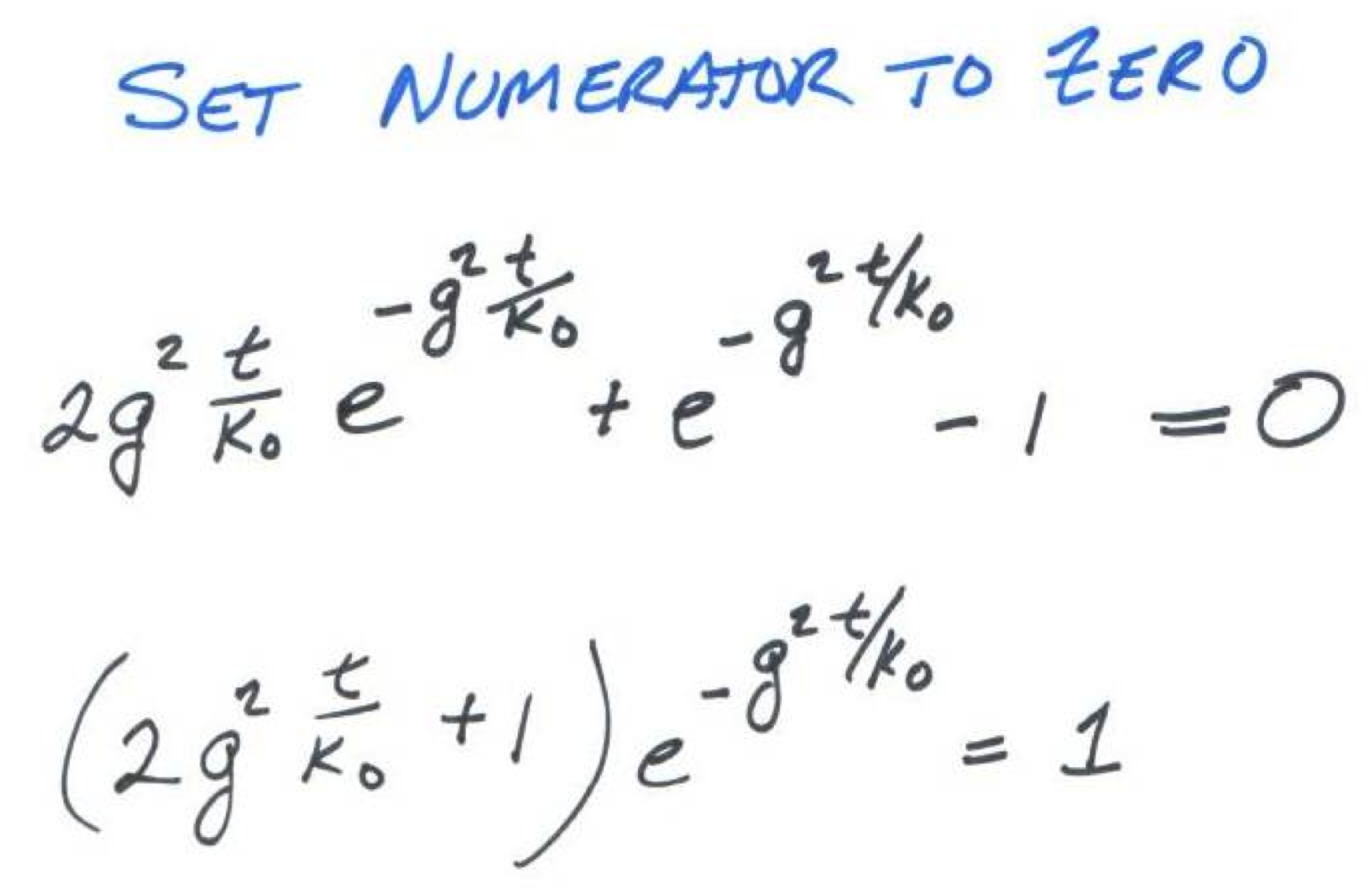 Optimize V – pick best ‘g’
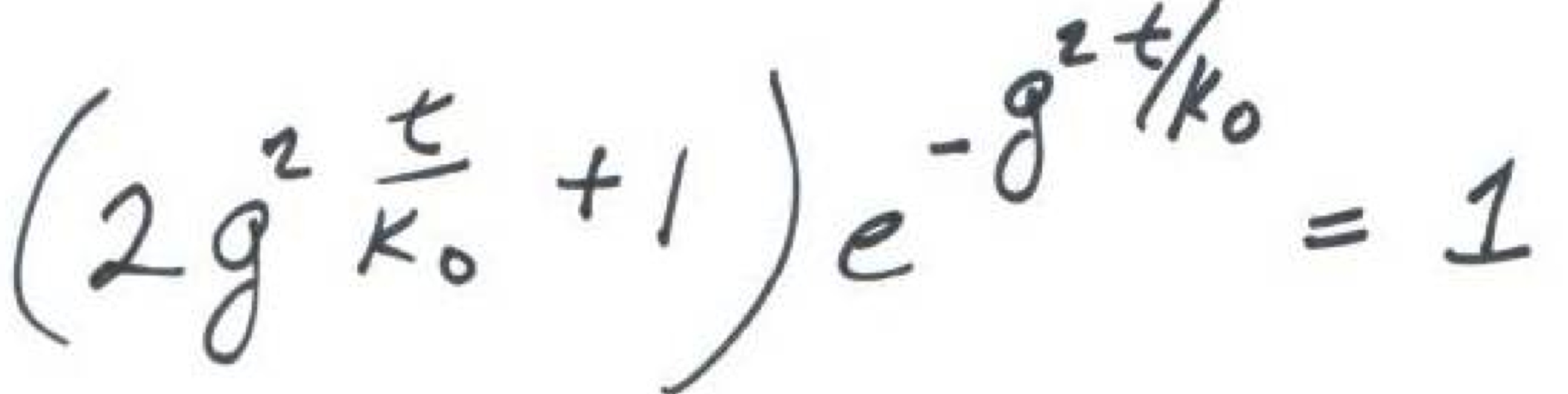 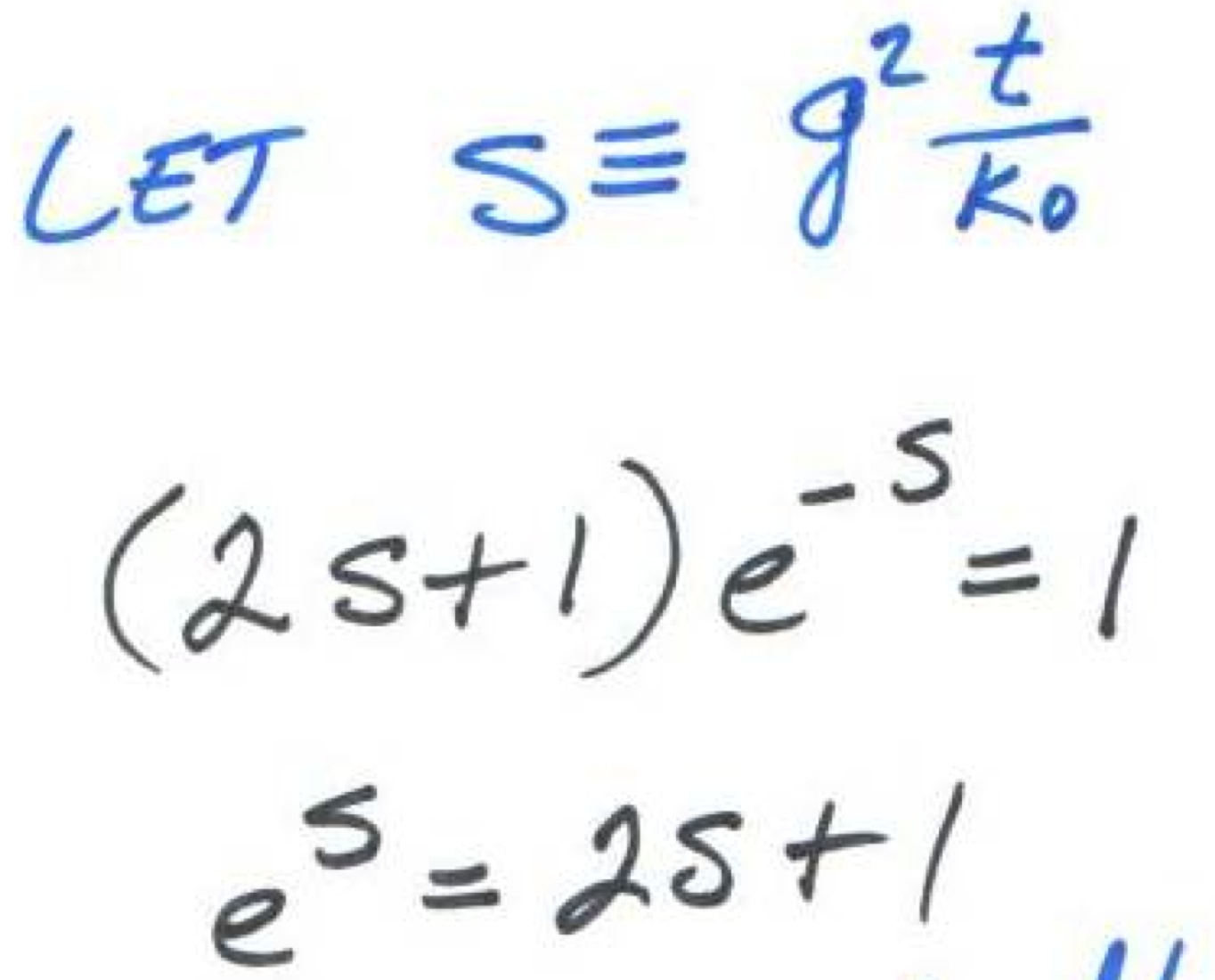 Optimize V – pick best ‘g’
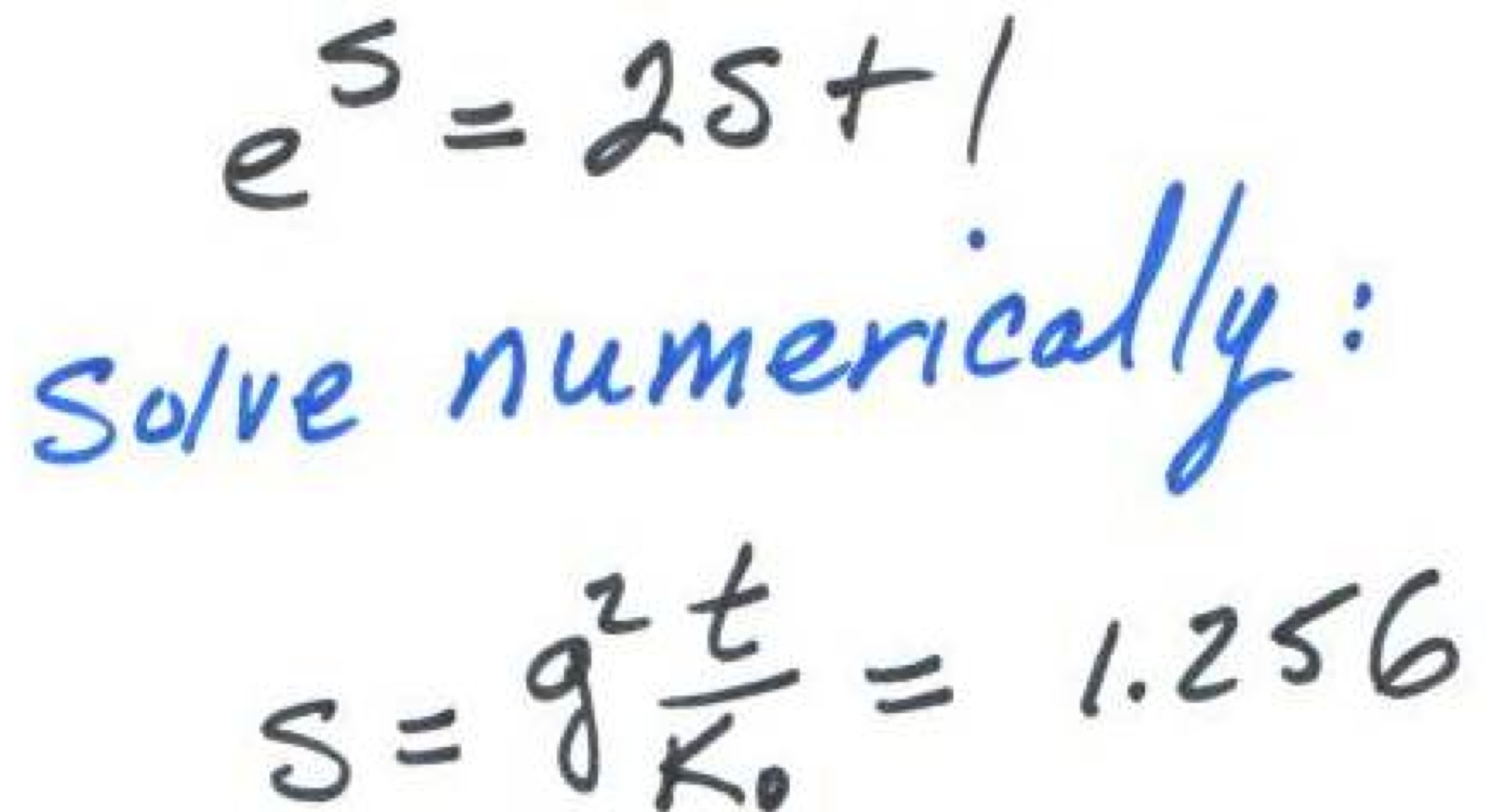 Graphical check: Plot best V
0.63980 @ s=1.2564
Optimum V
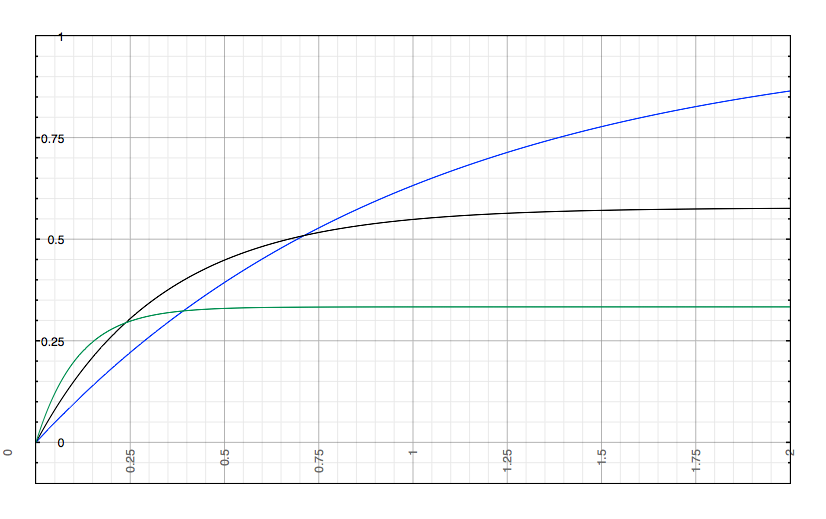 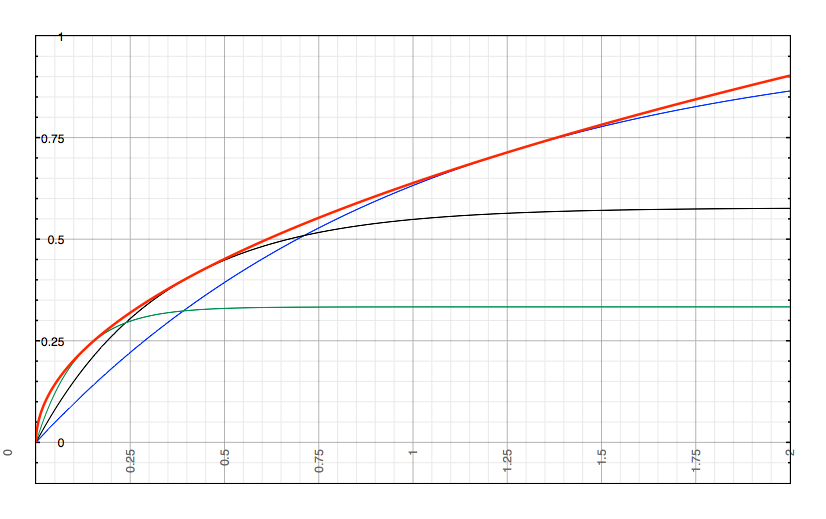 Optimum choice of g envelopes all other curves
This validates the math...
[Speaker Notes: Optimum choice of g as function of t envelopes all other curves]
Optimum g for Velocity
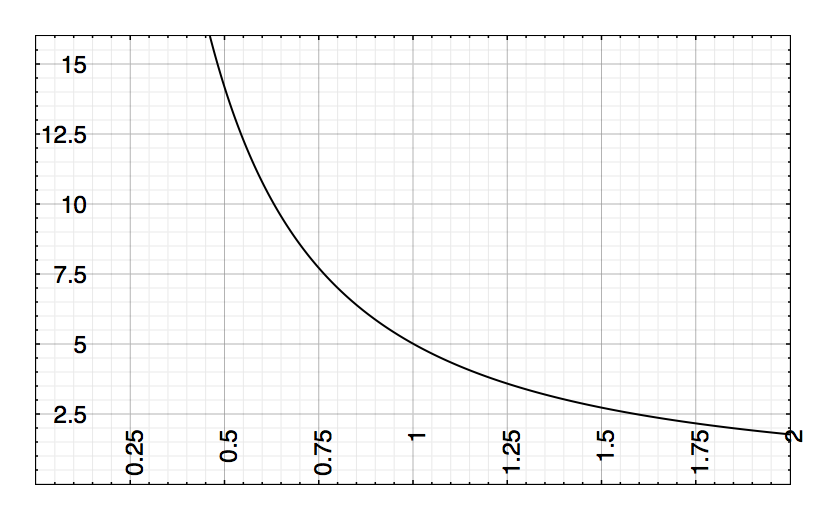 Ko = 20 seconds
Gear Ratio
Target Time (sec)
K for our Robot w/GearRedux
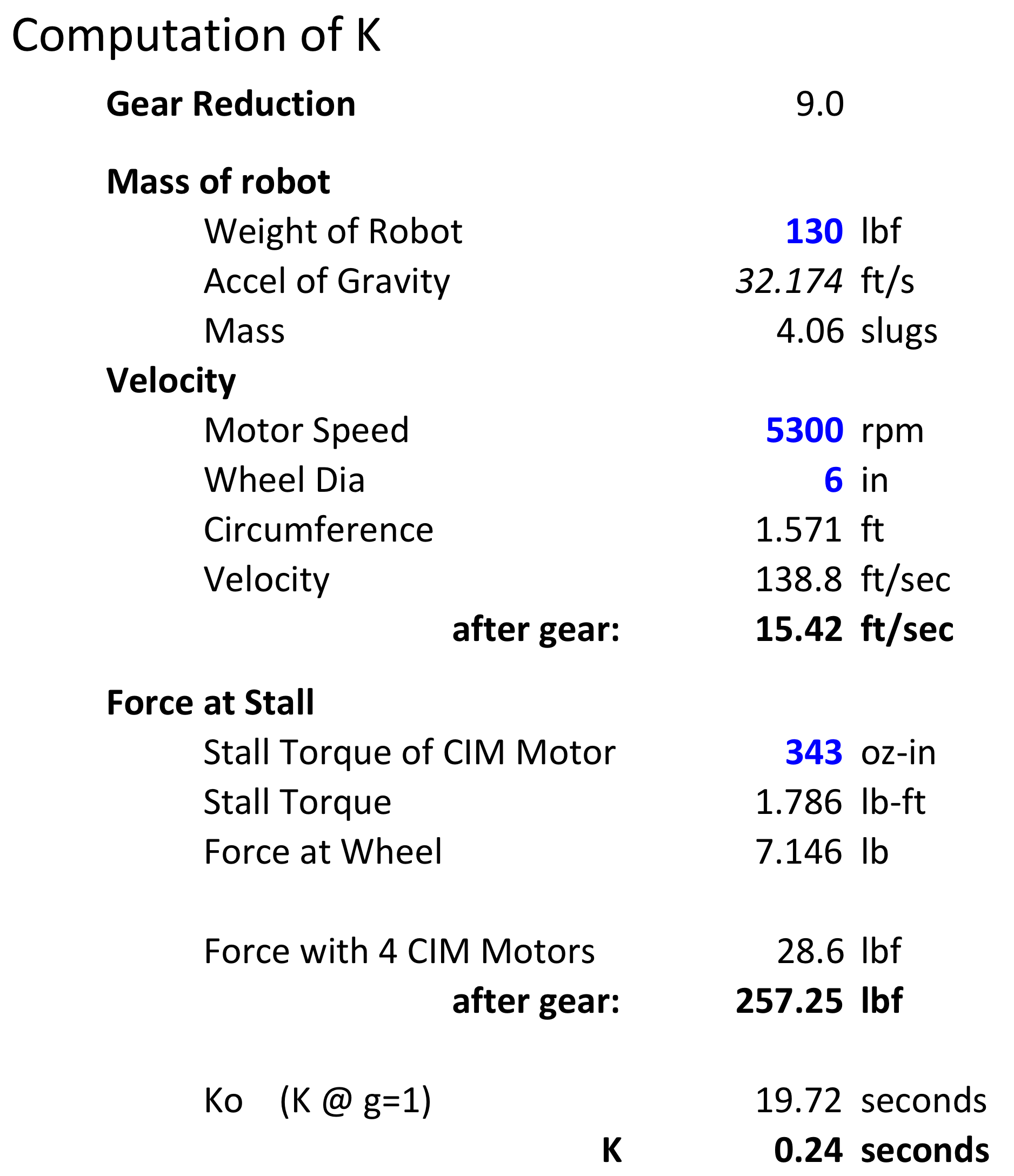 [Speaker Notes: Analyse for units.]
Optimize for Distance
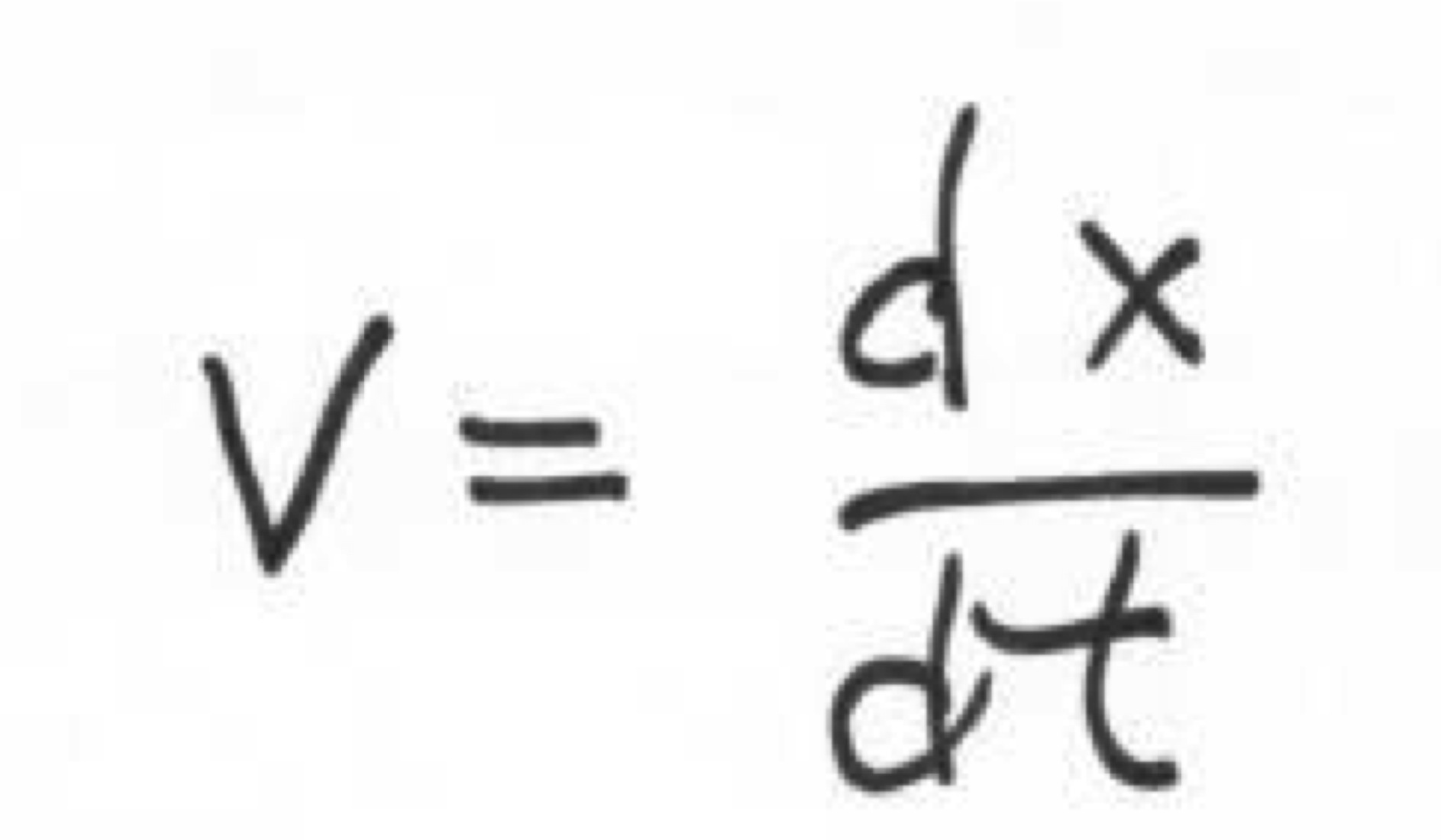 Optimize for Distance
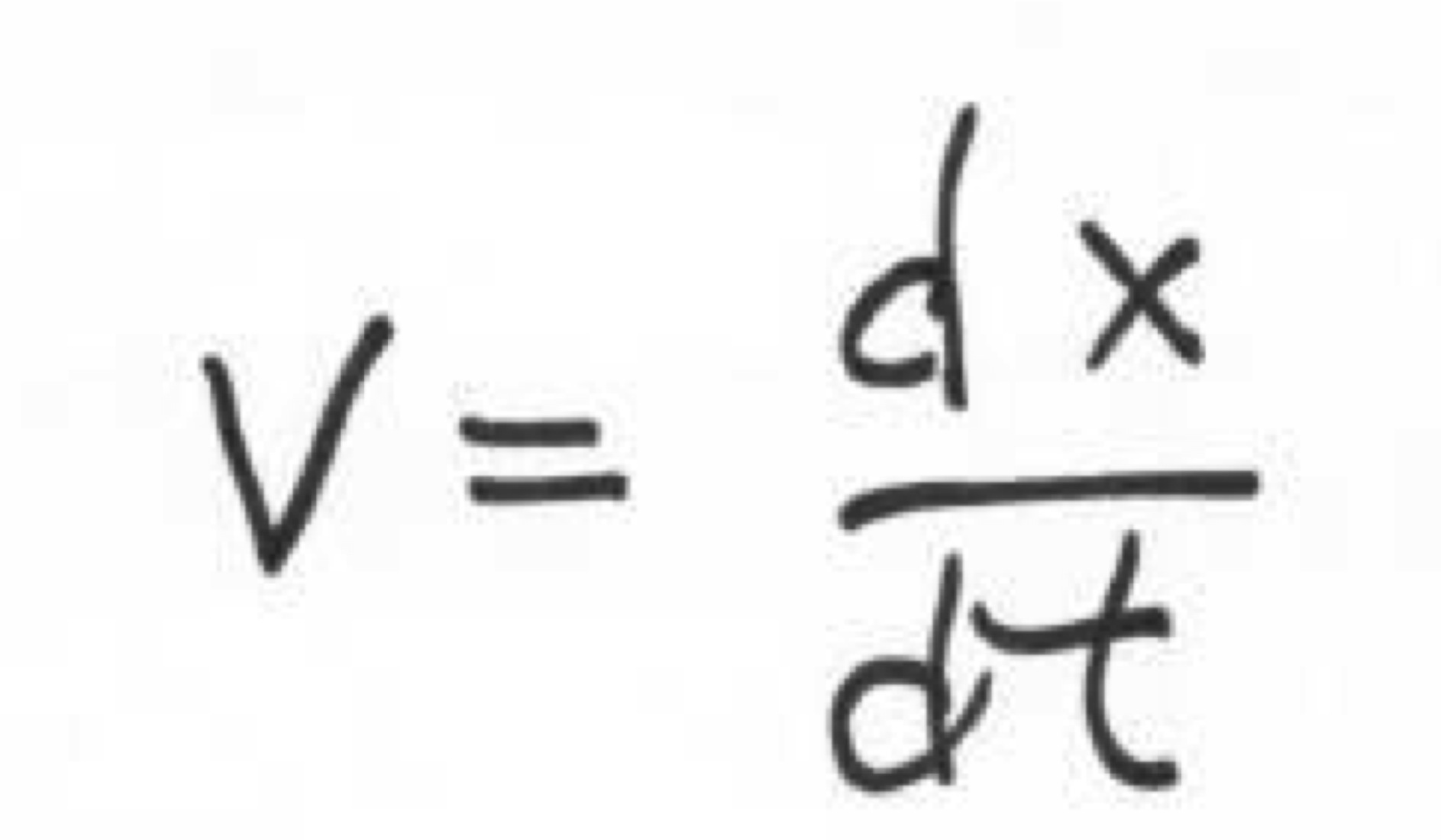 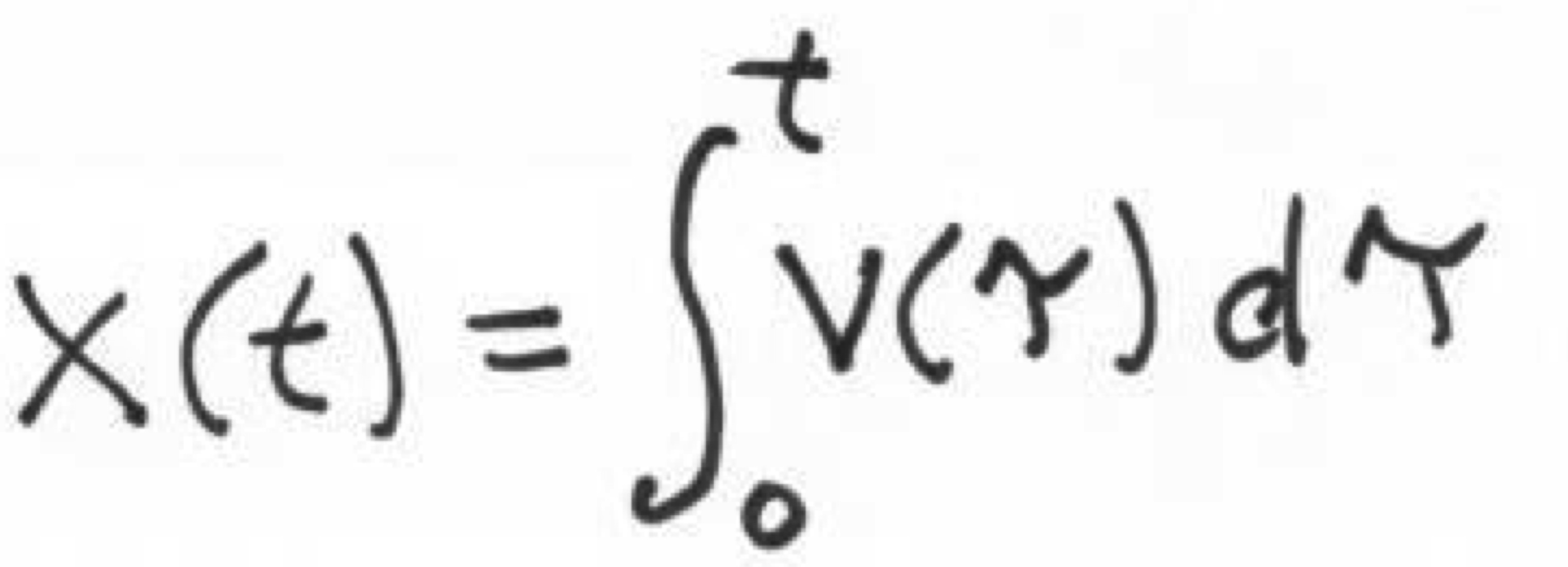 Optimize for Distance
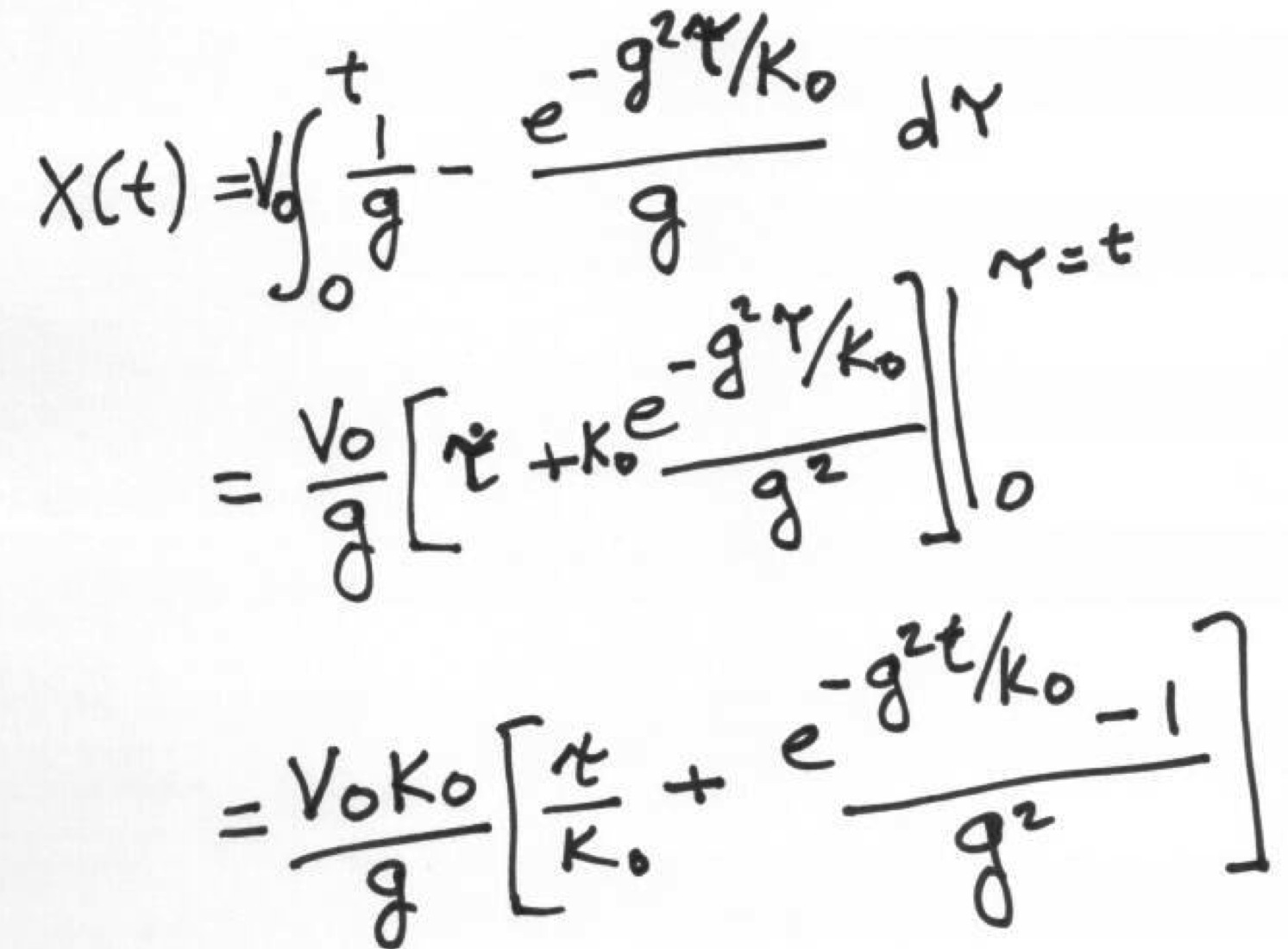 Optimum GearRedux for Distance
Optimum Ratio for Distance
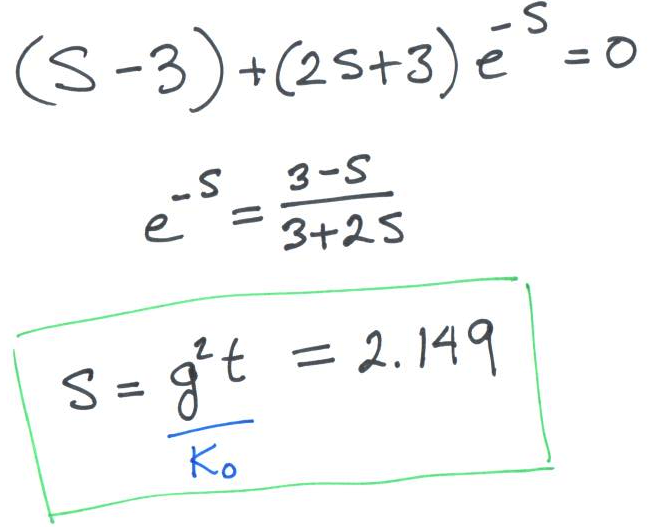 Optimum Ratio for Distance
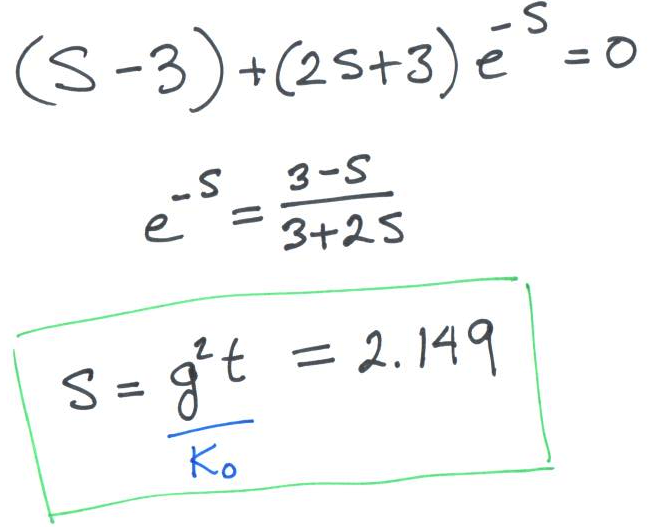 Distance vs Time and Gear Redux.
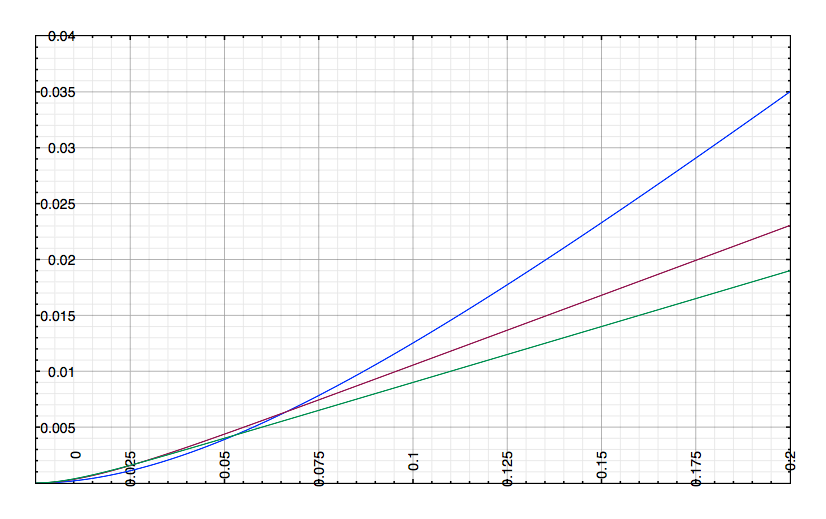 g=4
g=8
g=10
Distance vs time & gear reduction
Distance ✚
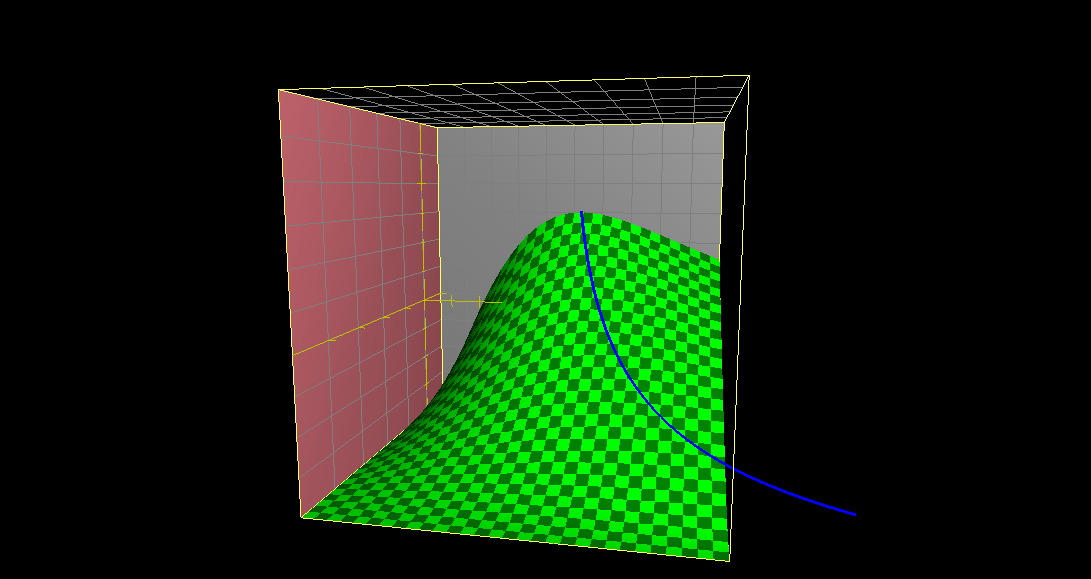 Time ✚
 Gear Reduction  ✚